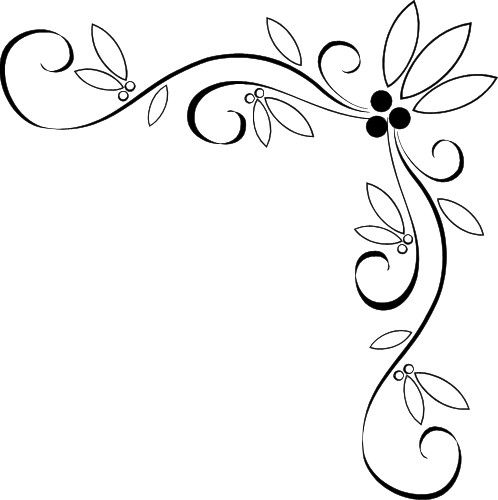 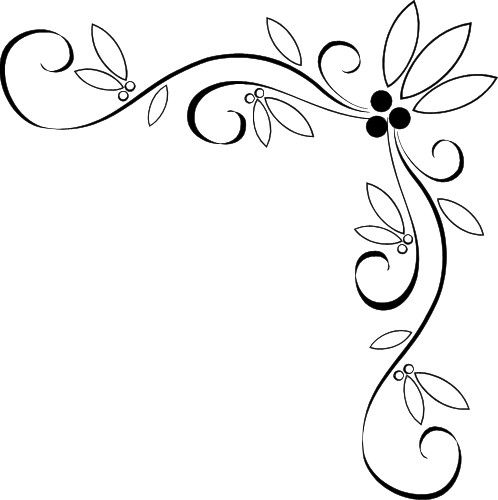 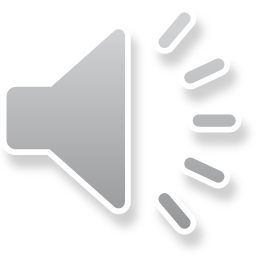 xxx
Echo
Liam
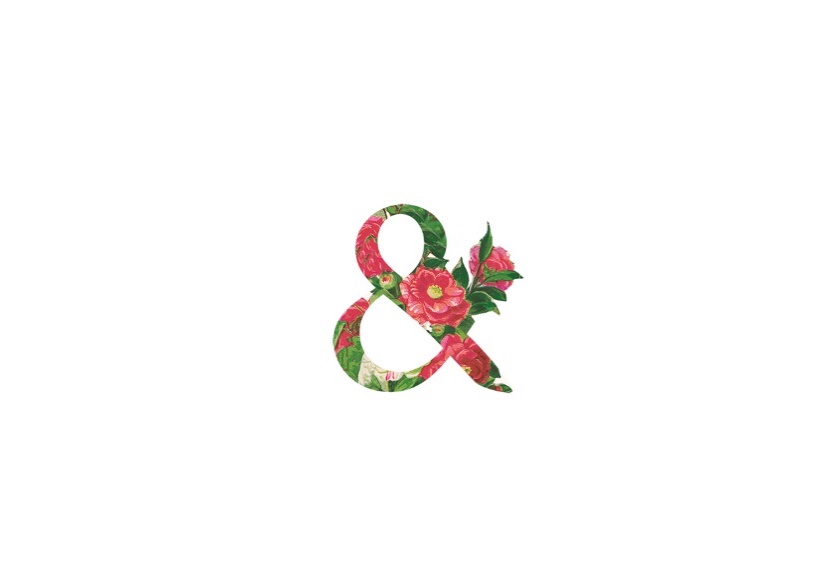 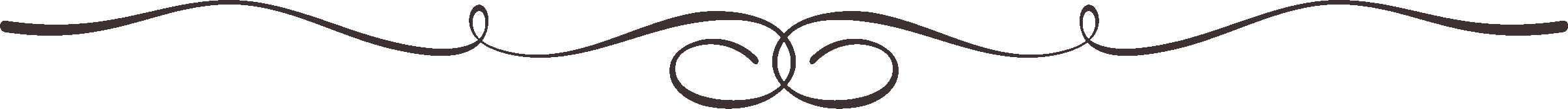 婚庆策划PPT模板
Aug 22ND,2020
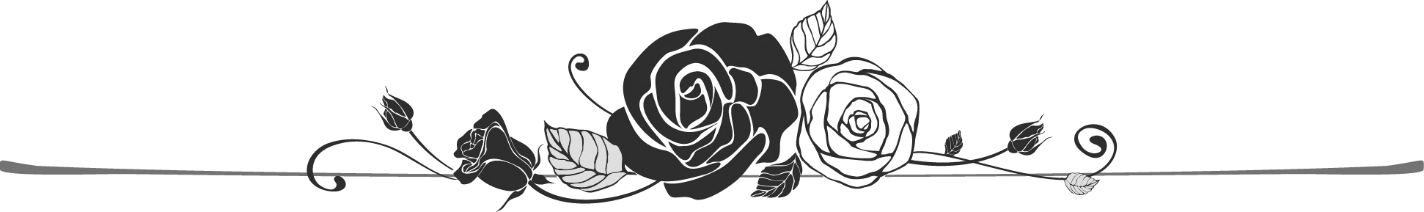 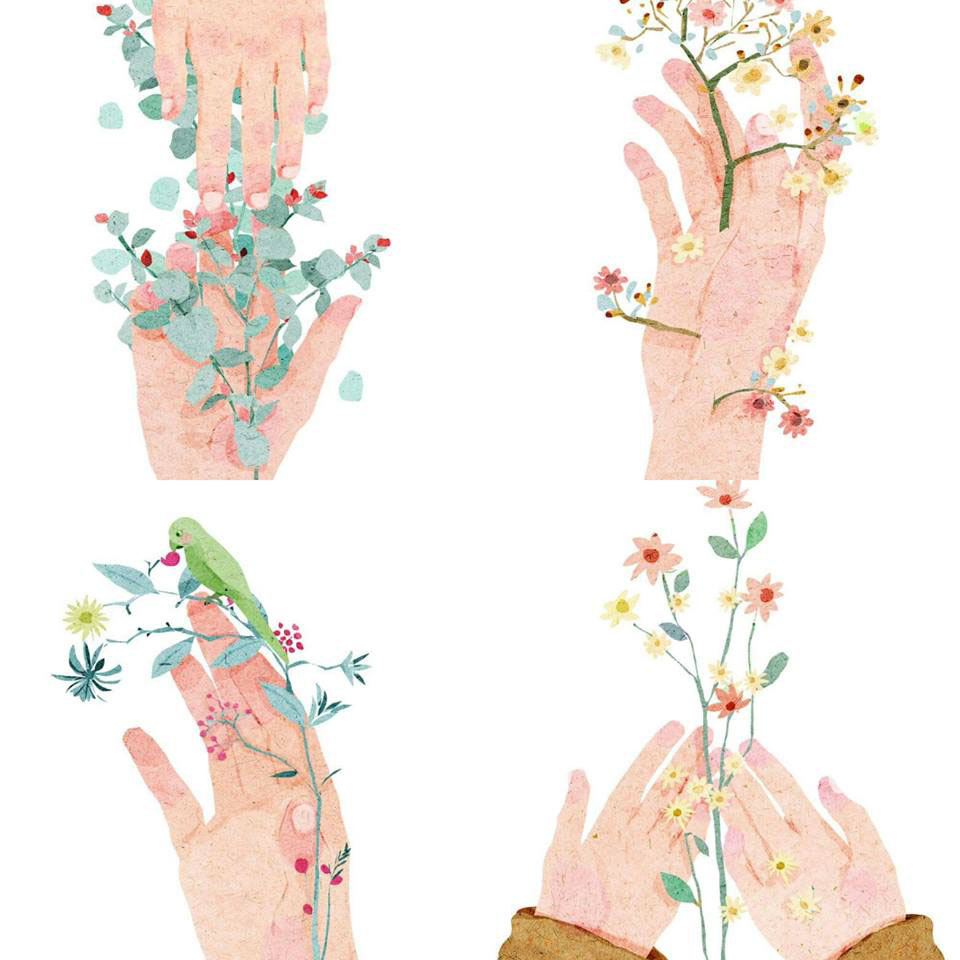 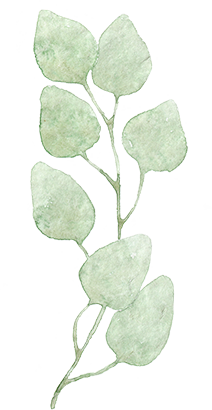 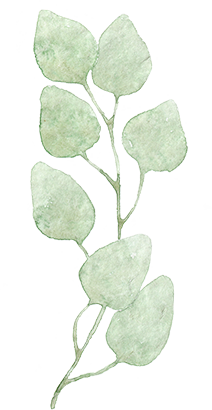 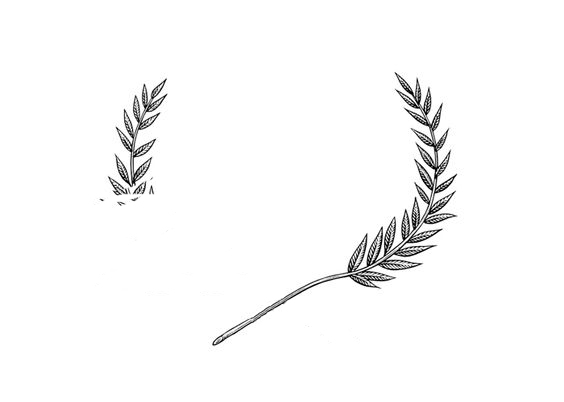 相恋
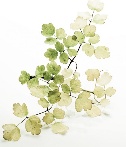 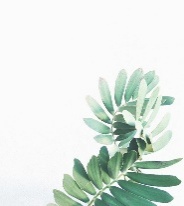 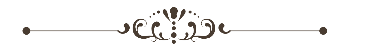 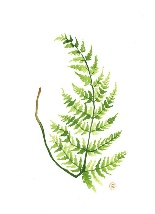 相知
携手
Lorem ipsum dolor 
sit amet
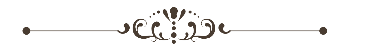 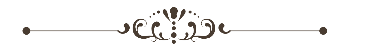 Lorem ipsum dolor 
sit amet
Lorem ipsum dolor 
sit amet
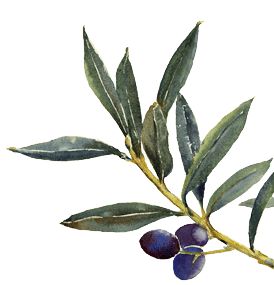 相识
相守
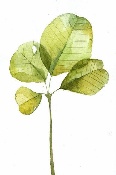 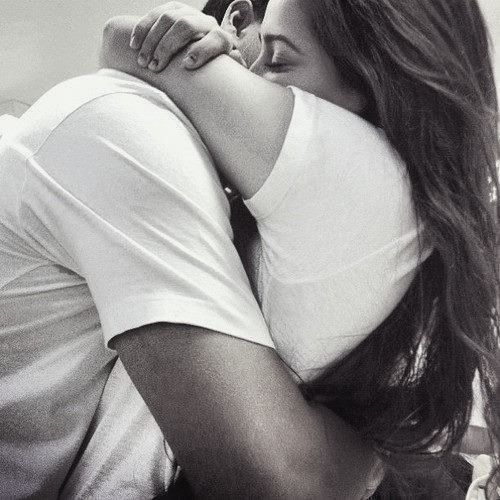 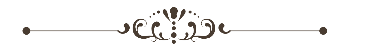 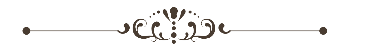 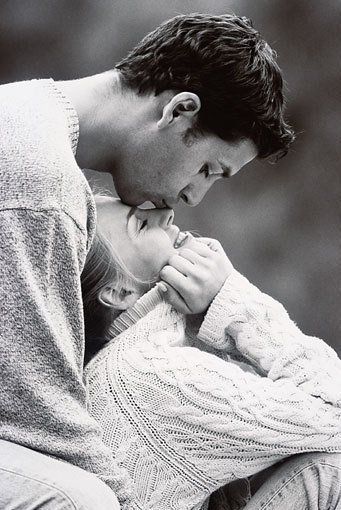 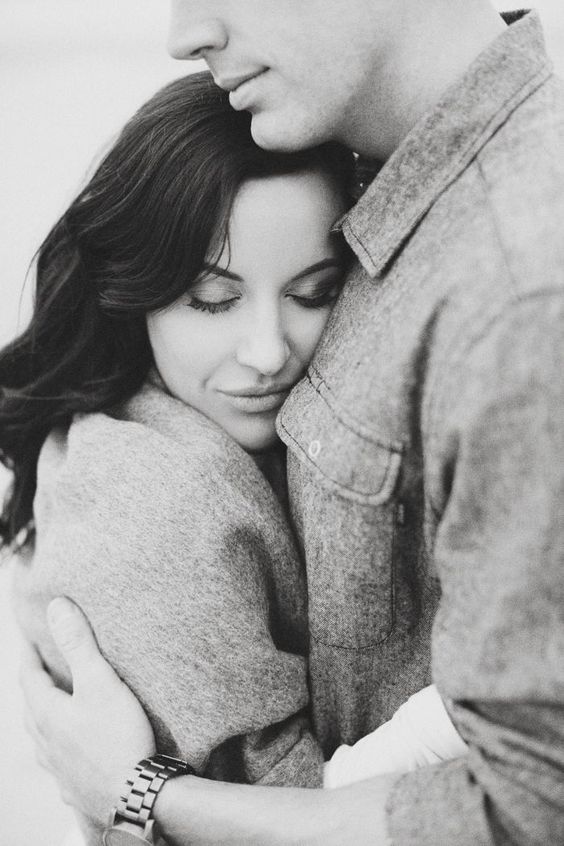 Lorem ipsum dolor 
sit amet
Lorem ipsum dolor 
sit amet
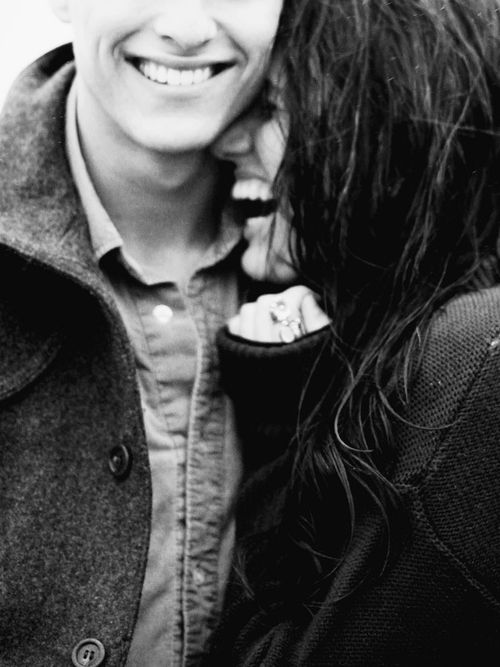 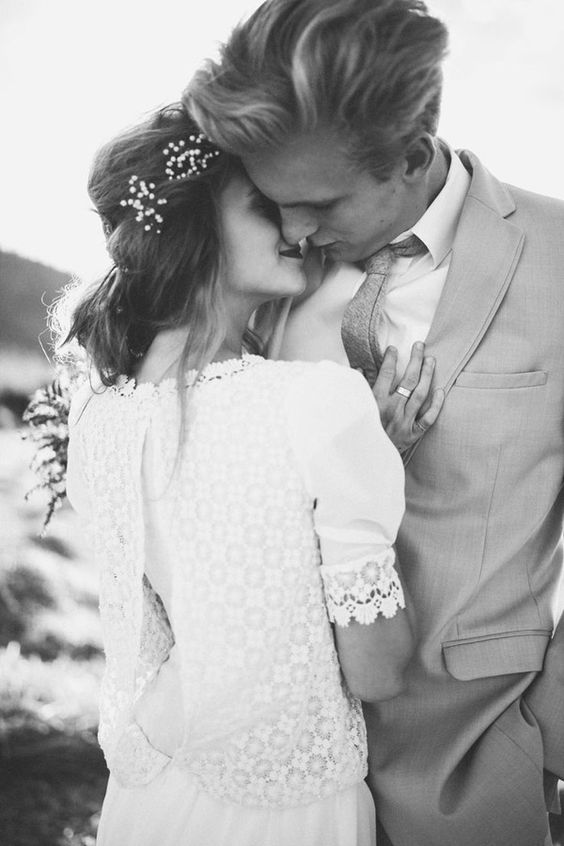 Our Memory
我们一起走过的路
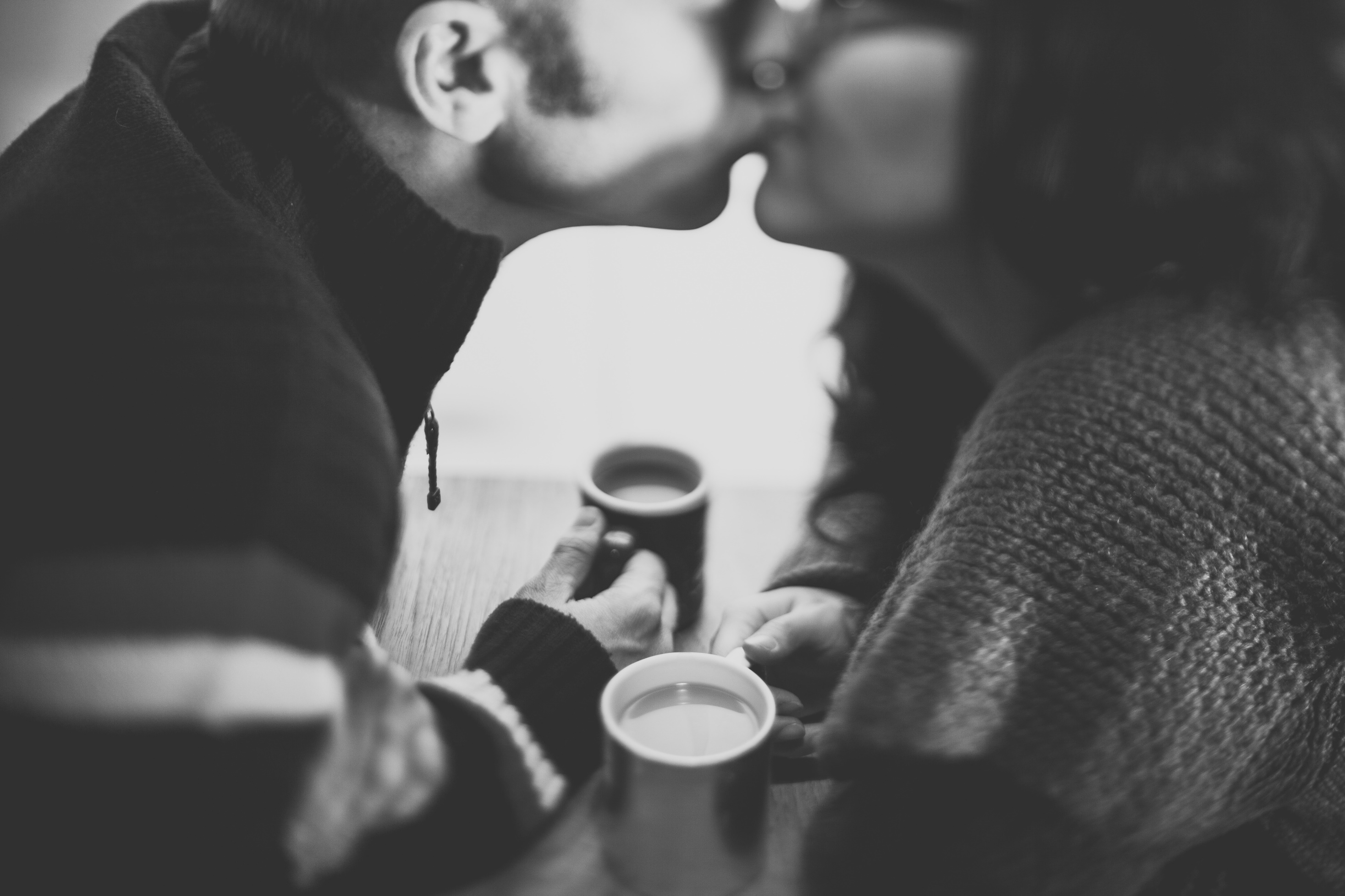 Lorem ipsum dolor sit amet, consectetur adipisicing elit
无限的
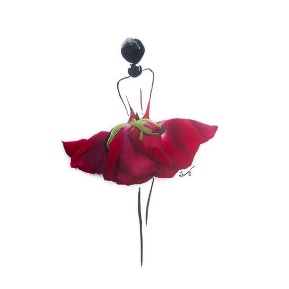 可能
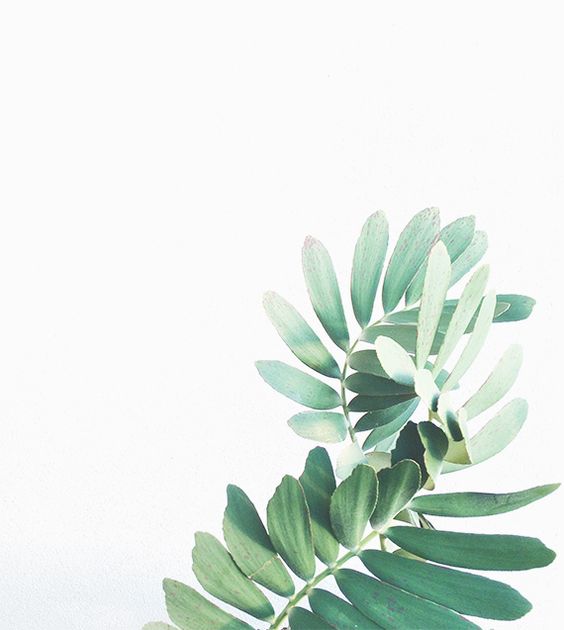 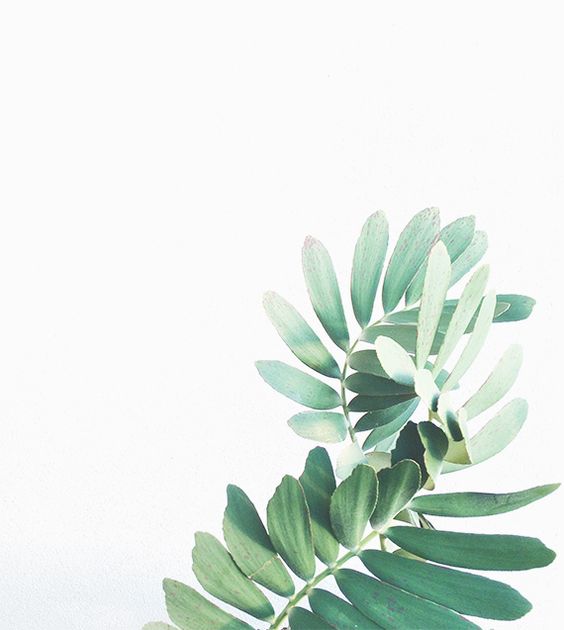 Our Wedding
一生中重要的时刻
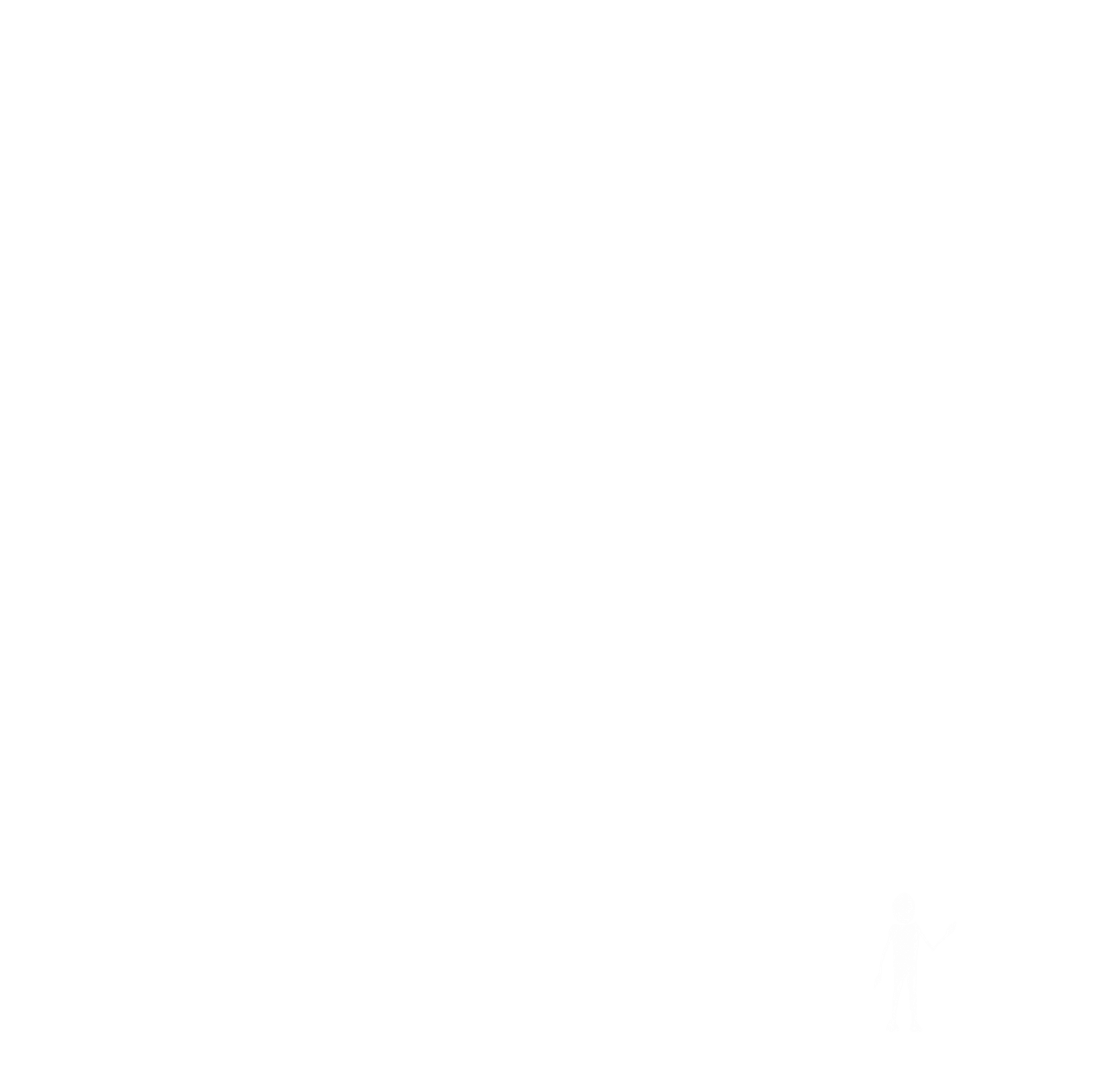 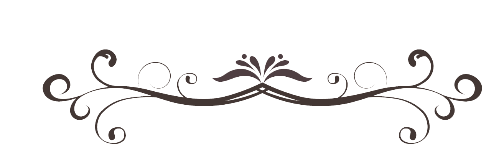 Lorem ipsum dolor sit amet, consectetur adipisicing elit, sed do eiusmod tempor incididunt ut labore et dolore magna aliqua.
LOVE
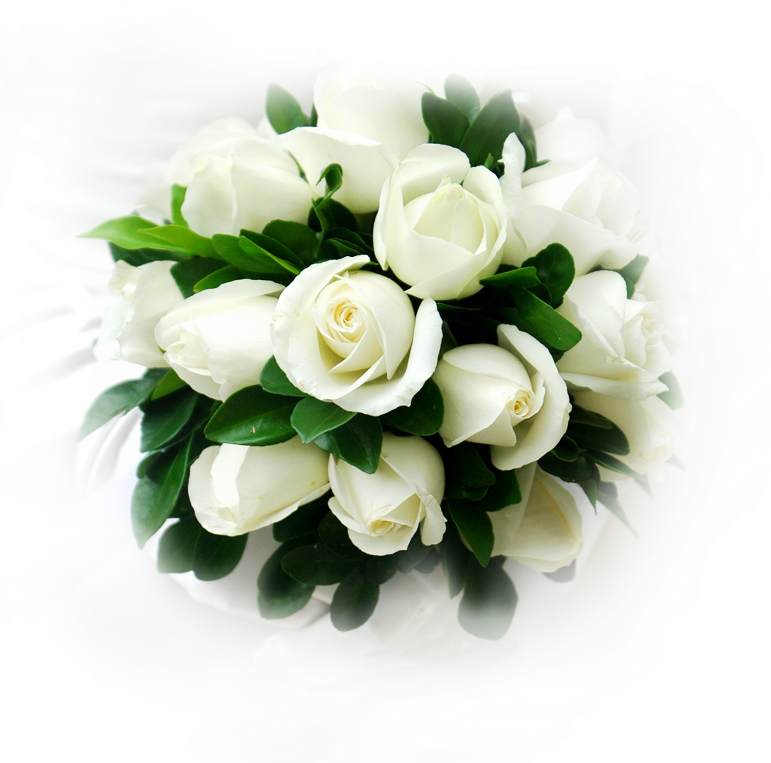 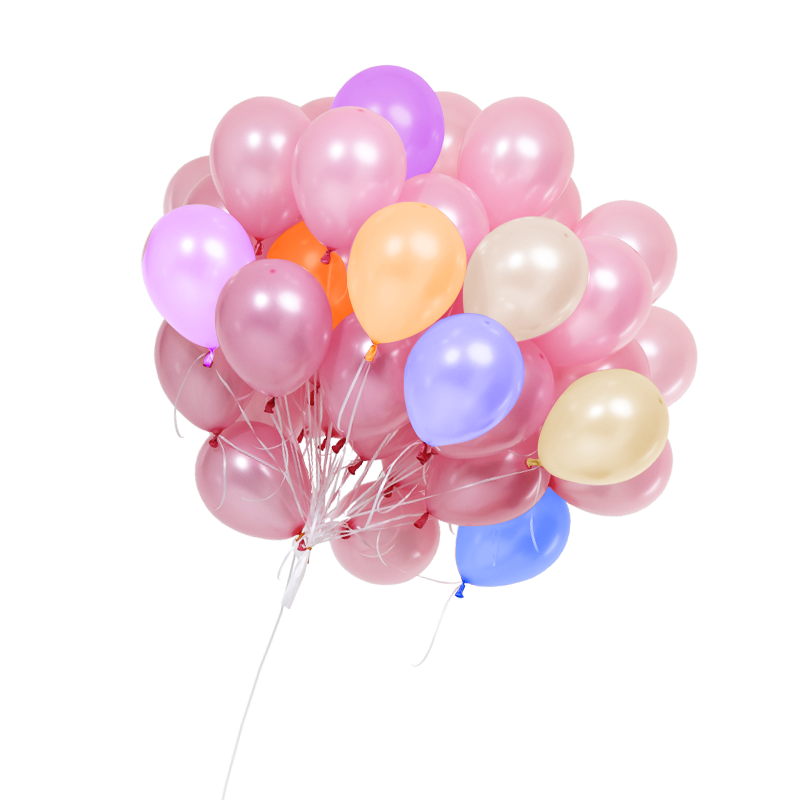 FLOWERS&PLANTS
love
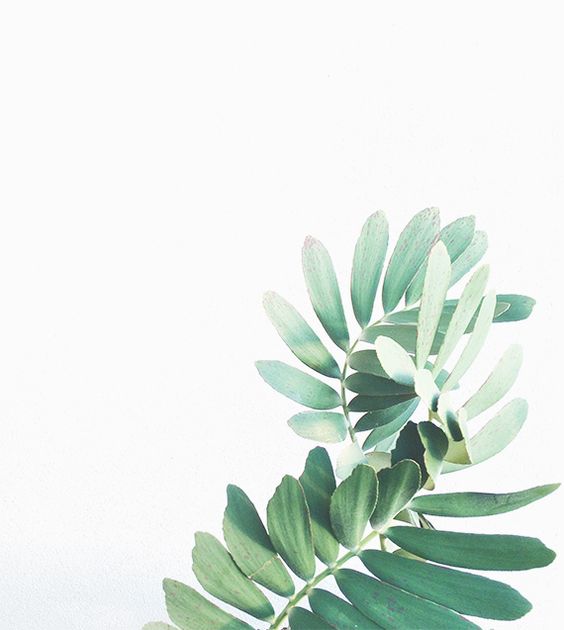 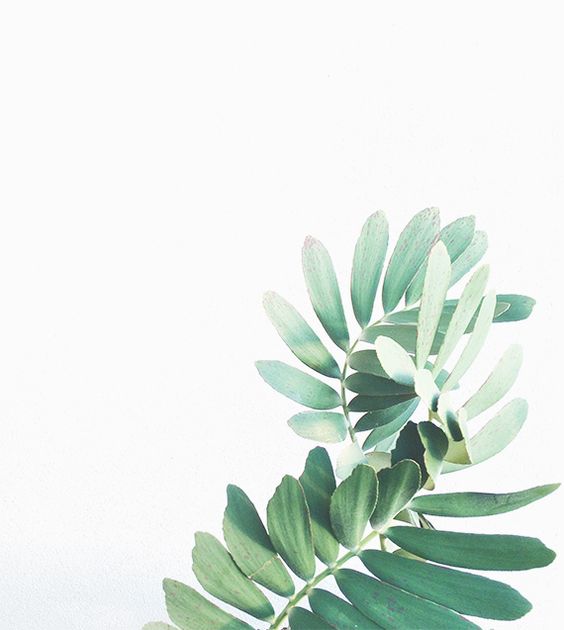 Our Wedding
一生中重要的时刻
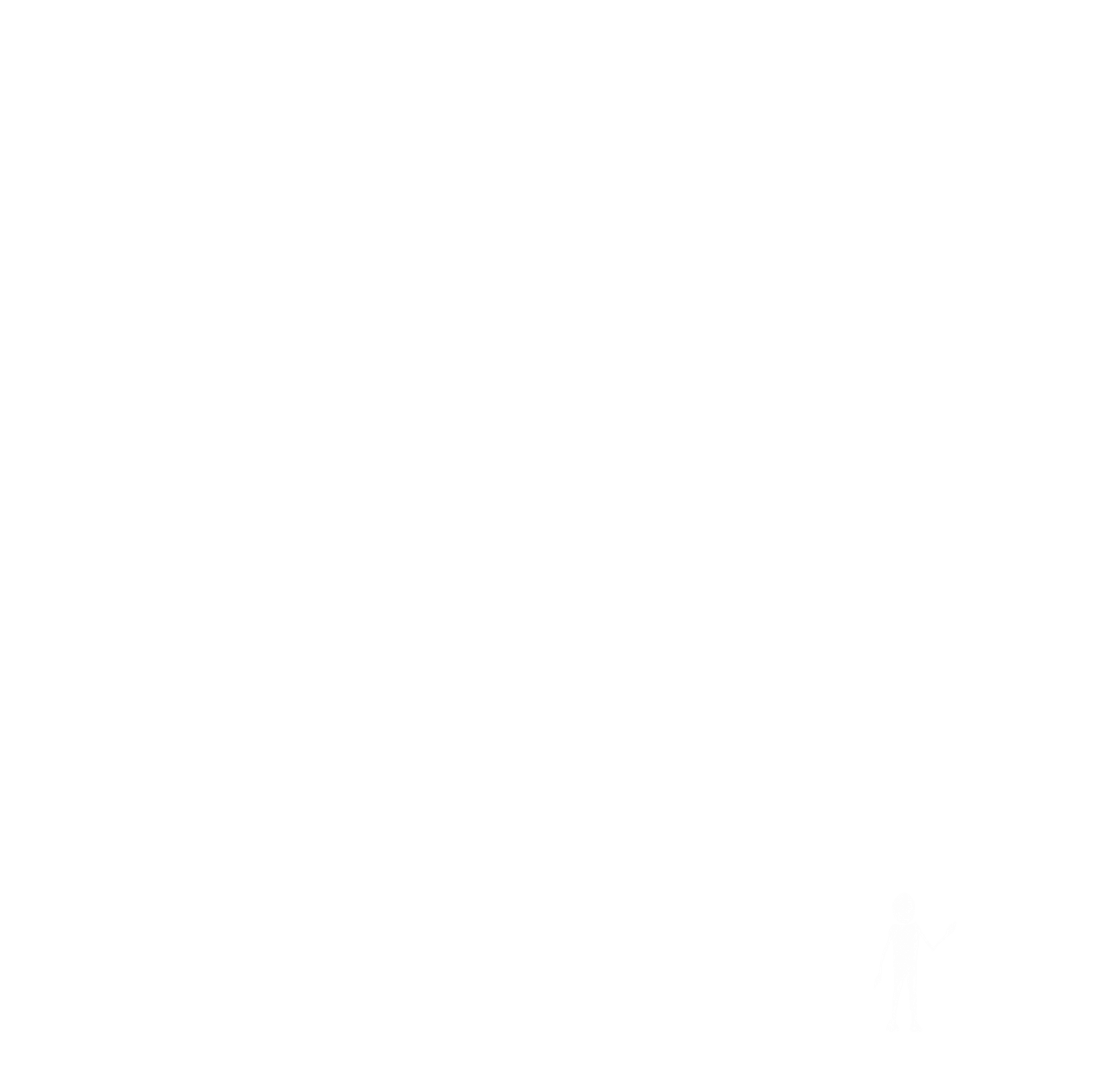 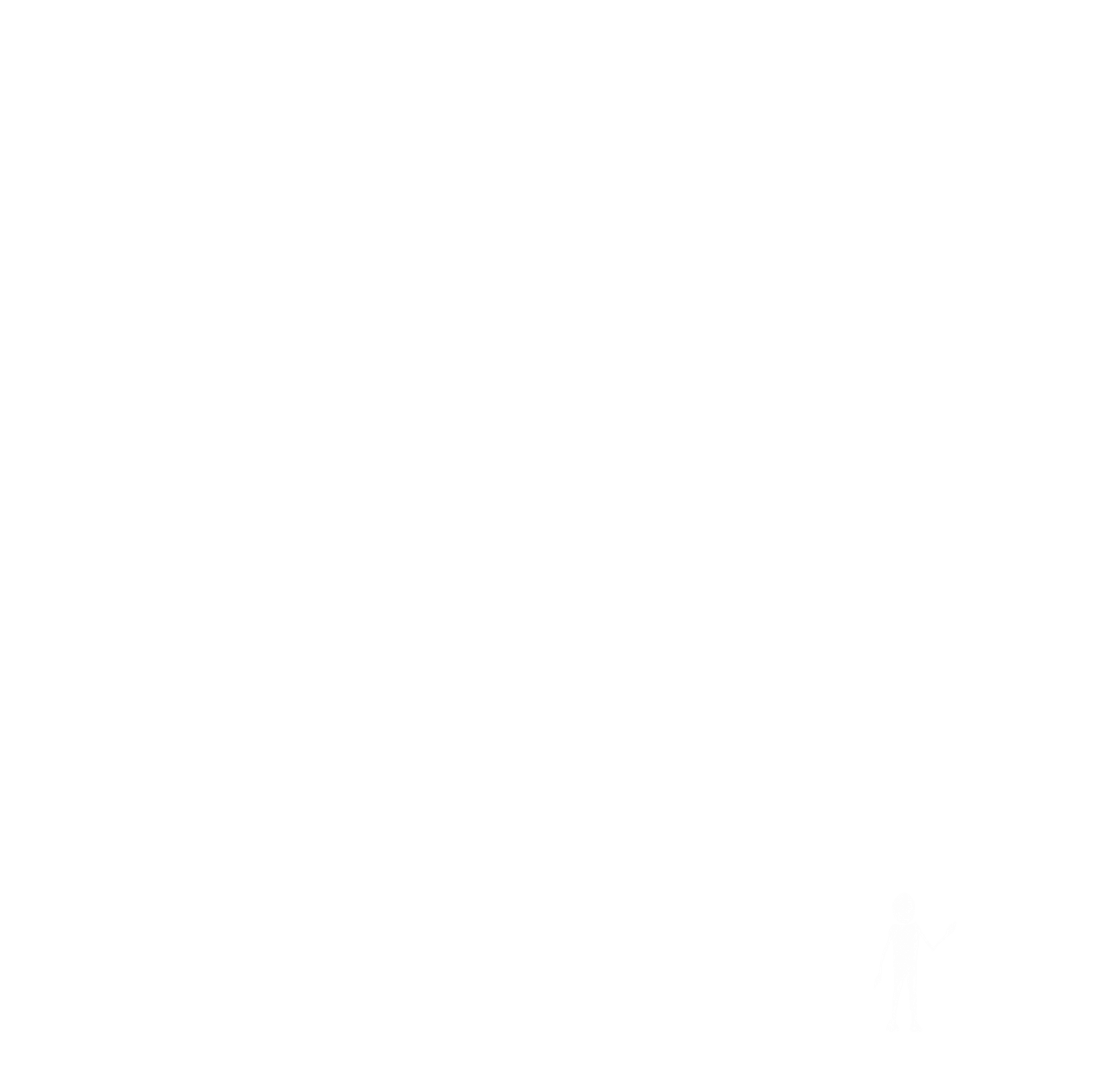 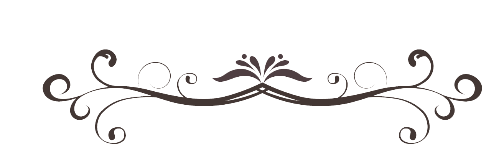 Lorem ipsum dolor sit amet, consectetur adipisicing elit, sed do eiusmod tempor incididunt ut labore et dolore magna aliqua.
LOVE
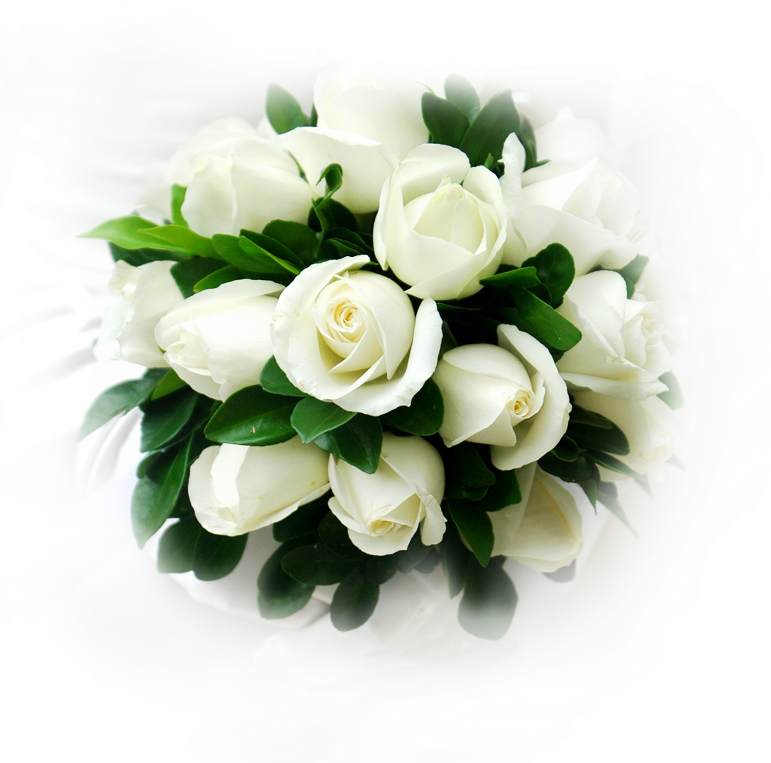 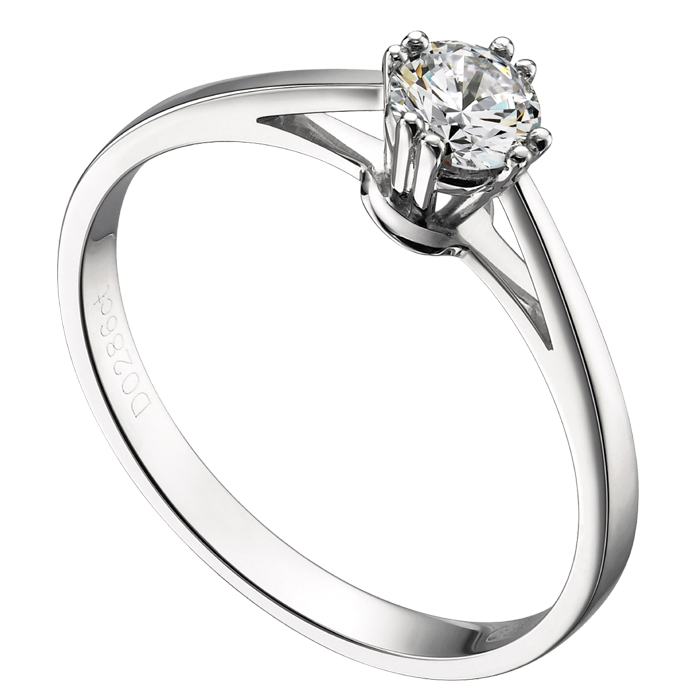 FLOWERS&PLANTS
love
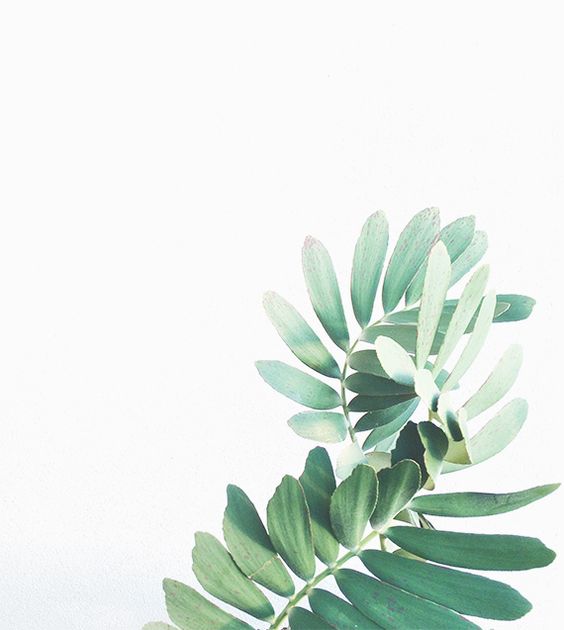 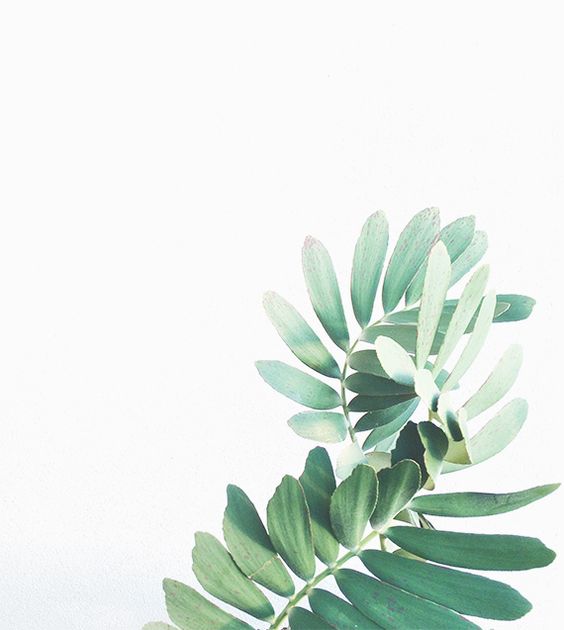 Our Wedding
一生中重要的时刻
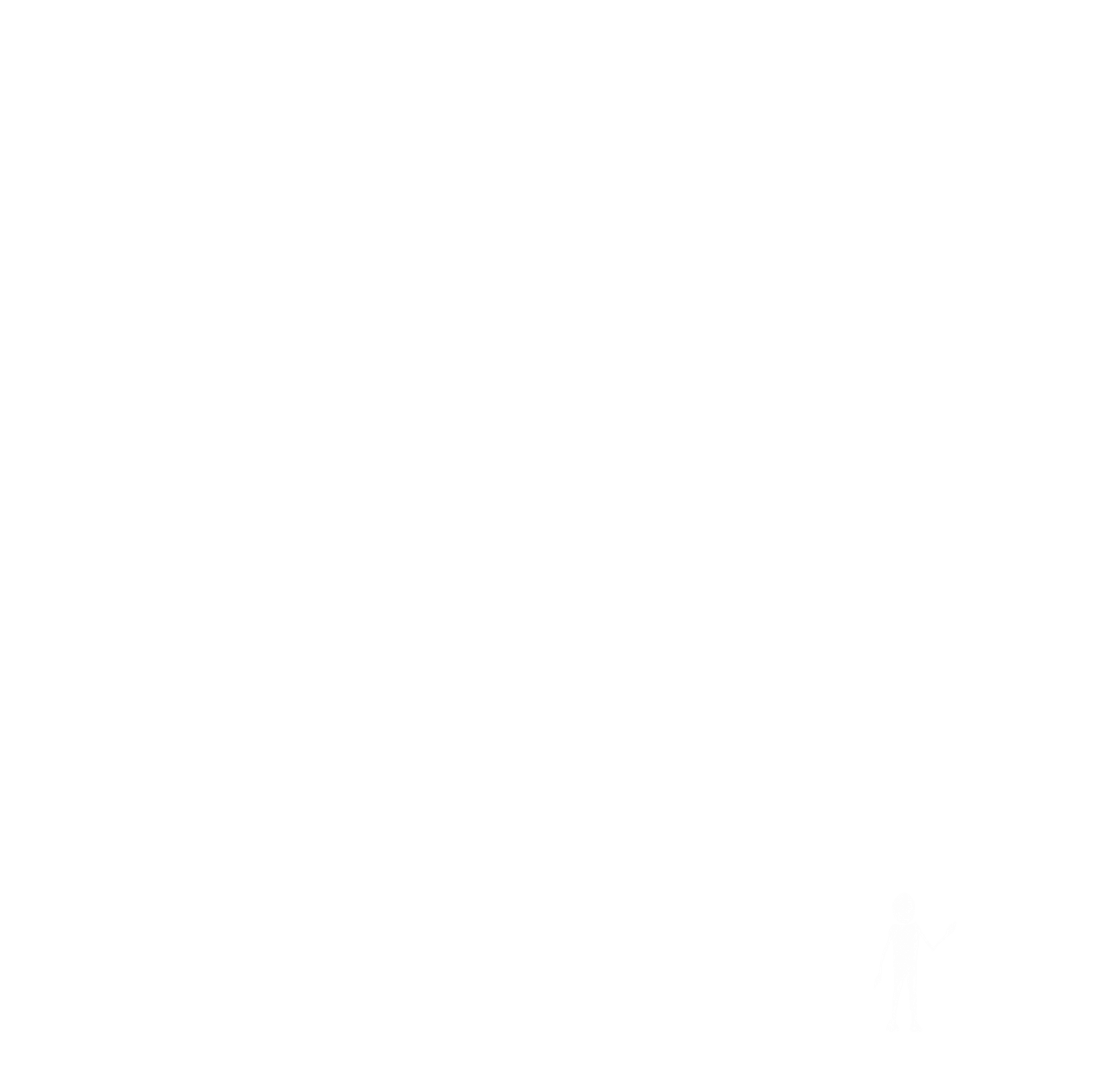 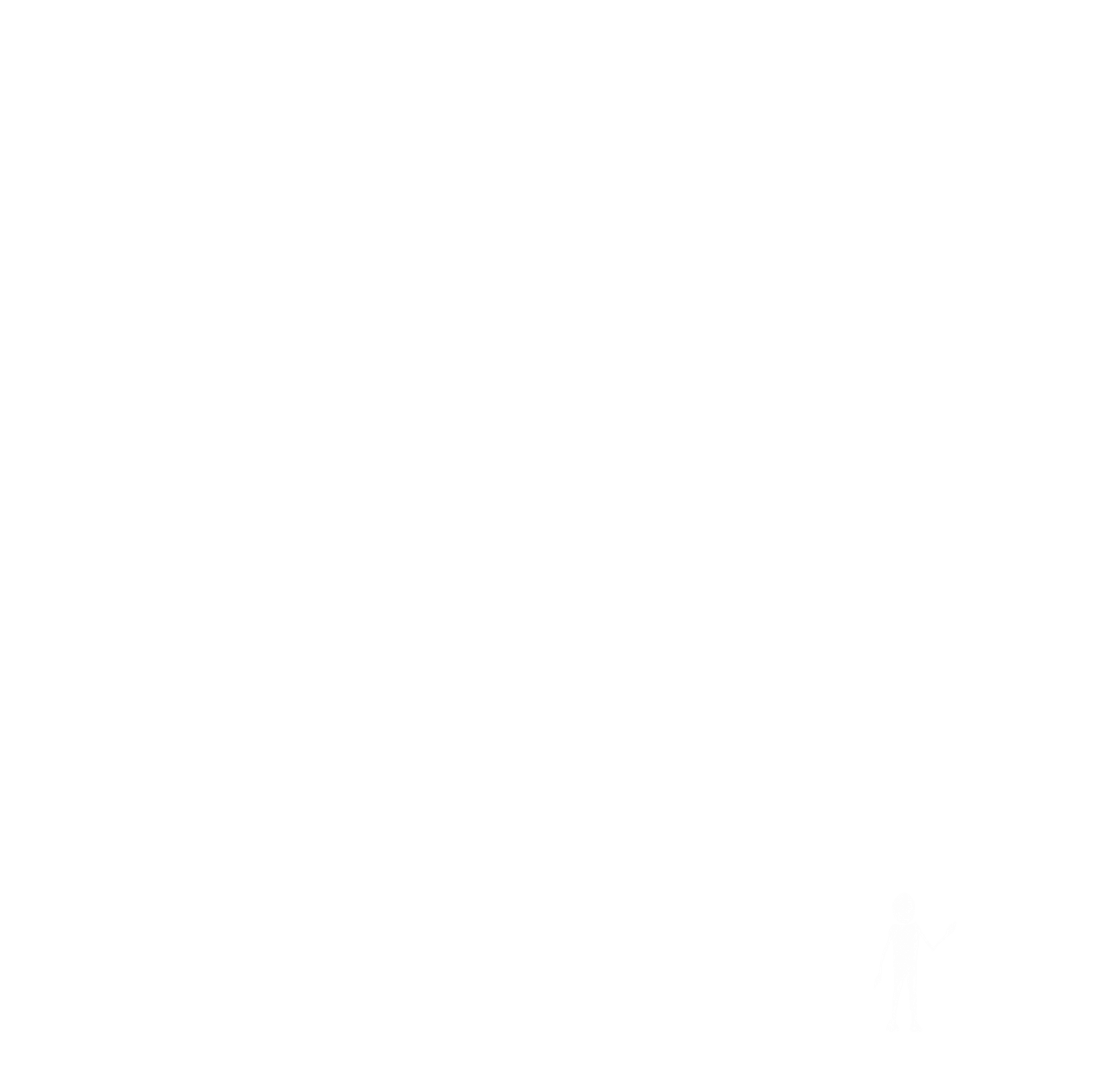 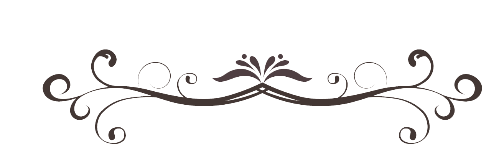 Lorem ipsum dolor sit amet, consectetur adipisicing elit, sed do eiusmod tempor incididunt ut labore et dolore magna aliqua.
LOVE
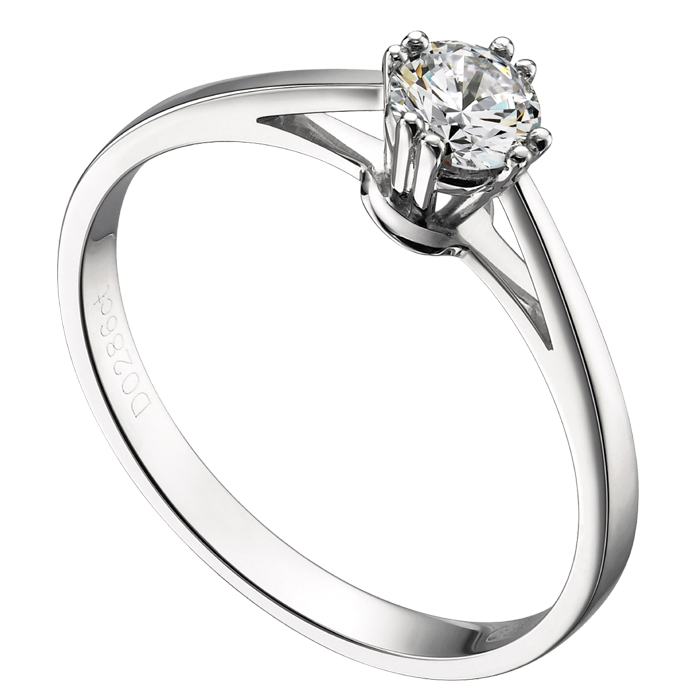 FLOWERS&PLANTS
love
Our Love
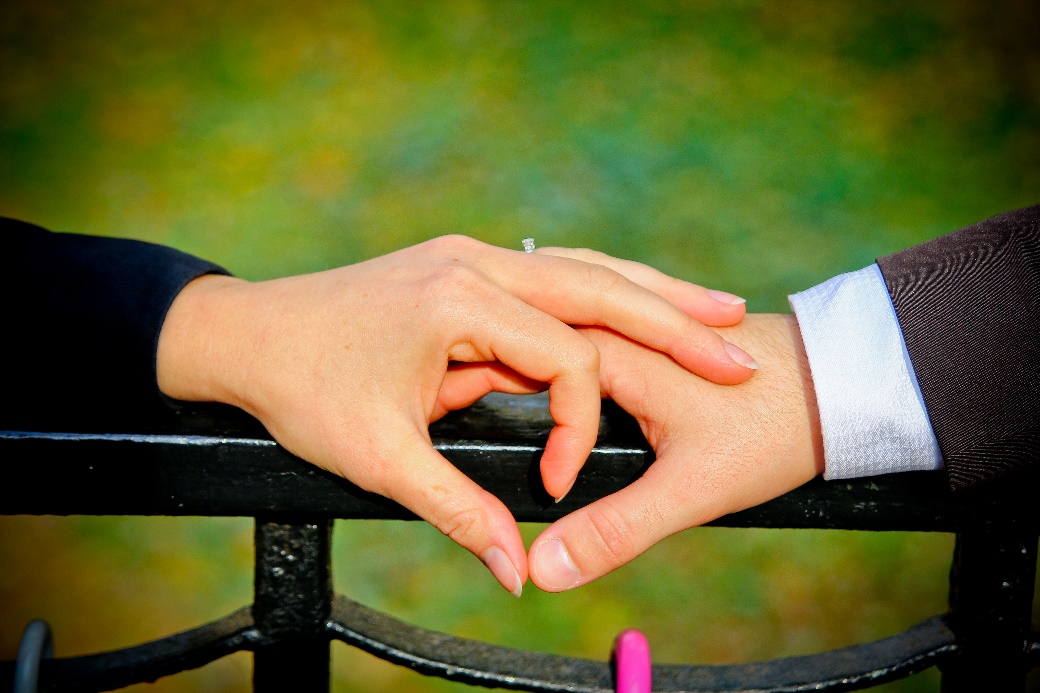 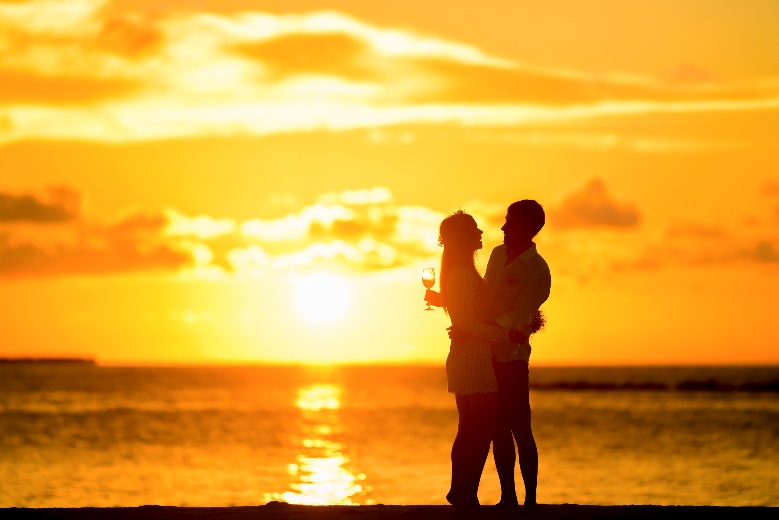 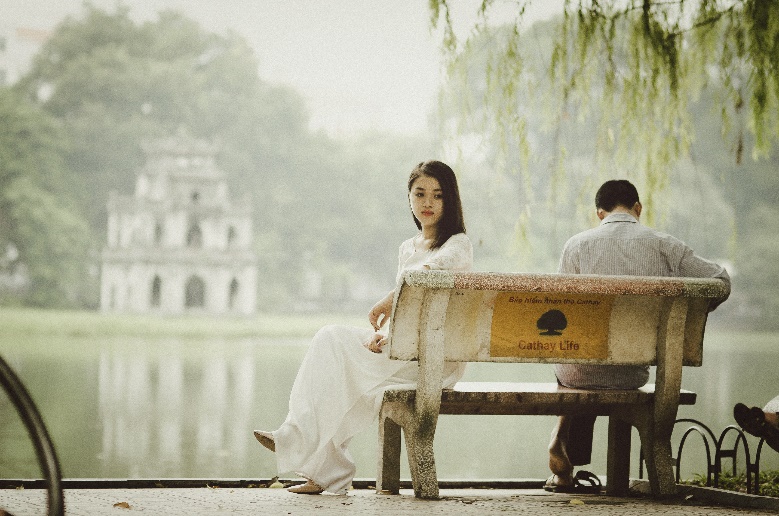 If you were a teardrop In my eye, For fear of losing you I would never cry 
And if the golden sun Should cease to shine its light,  Just one smile from you
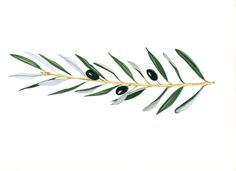 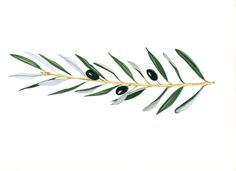 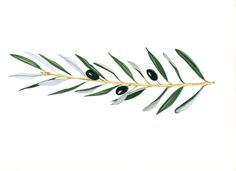 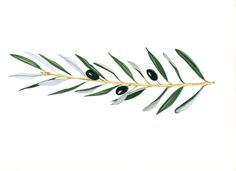 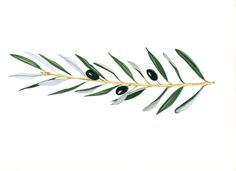 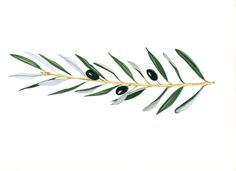 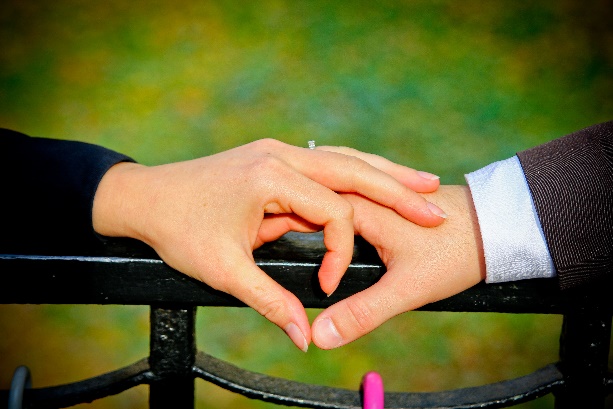 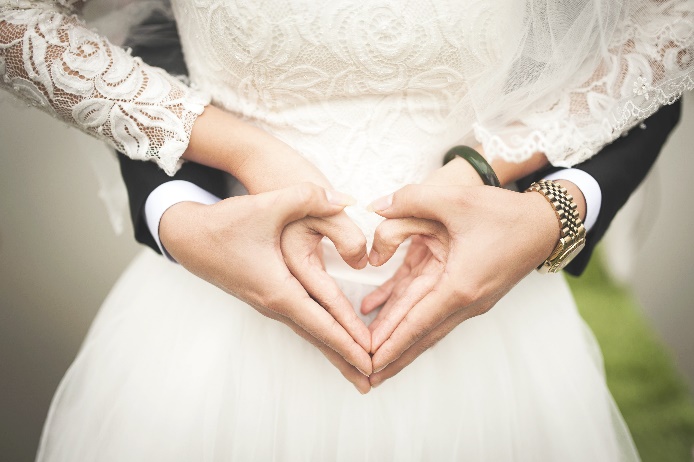 OUR
If you were a teardrop In my eye, For fear of losing you I would never cry
YOUTH
OUR
If you were a teardrop In my eye, For fear of losing you I would never cry
YOUTH
珍惜每一点时光
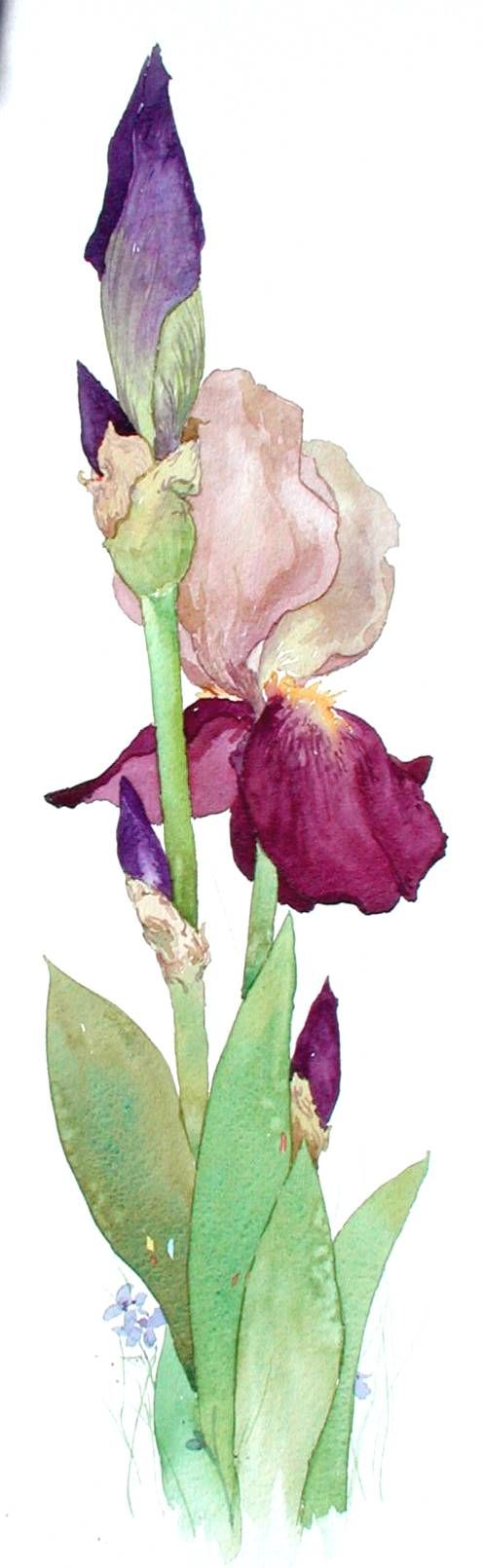 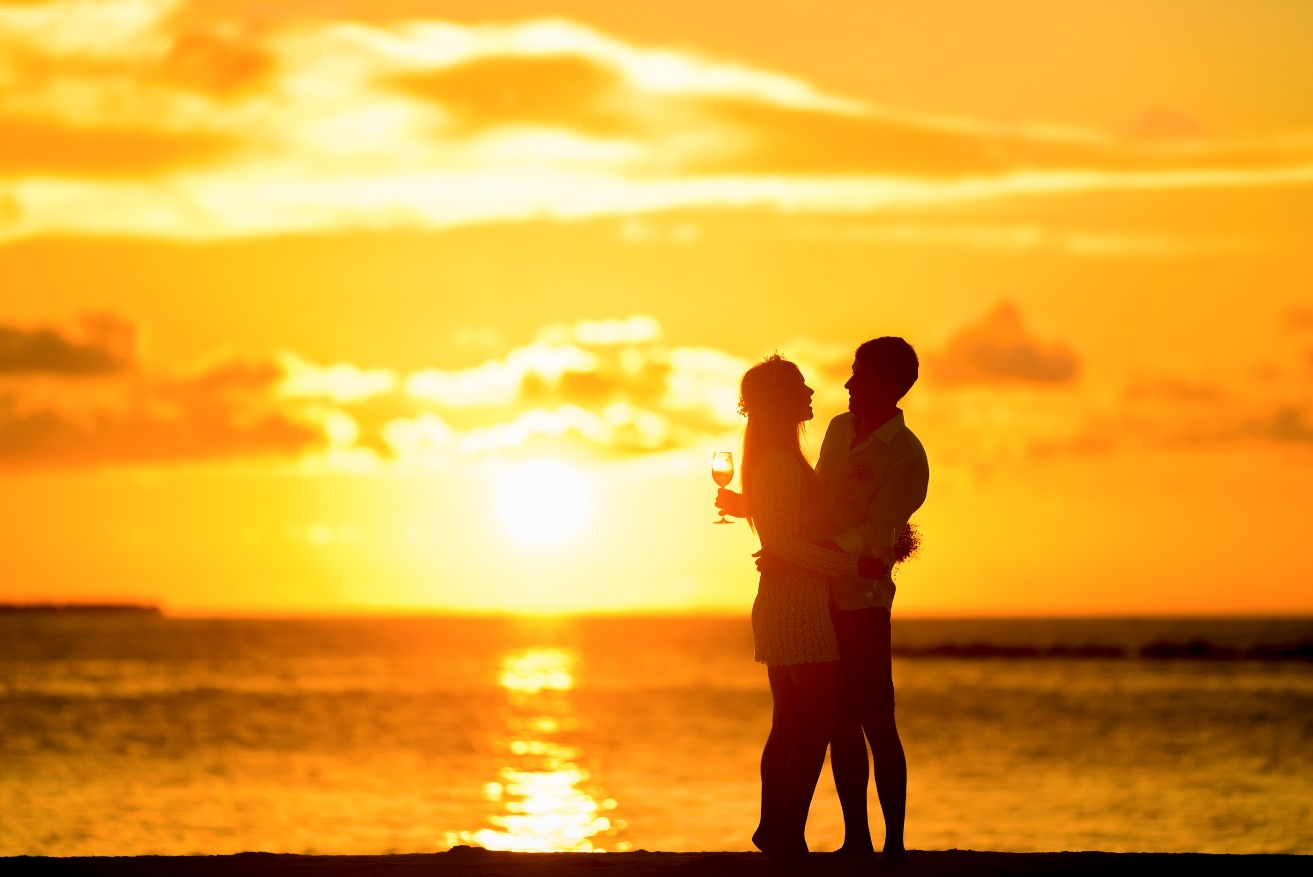 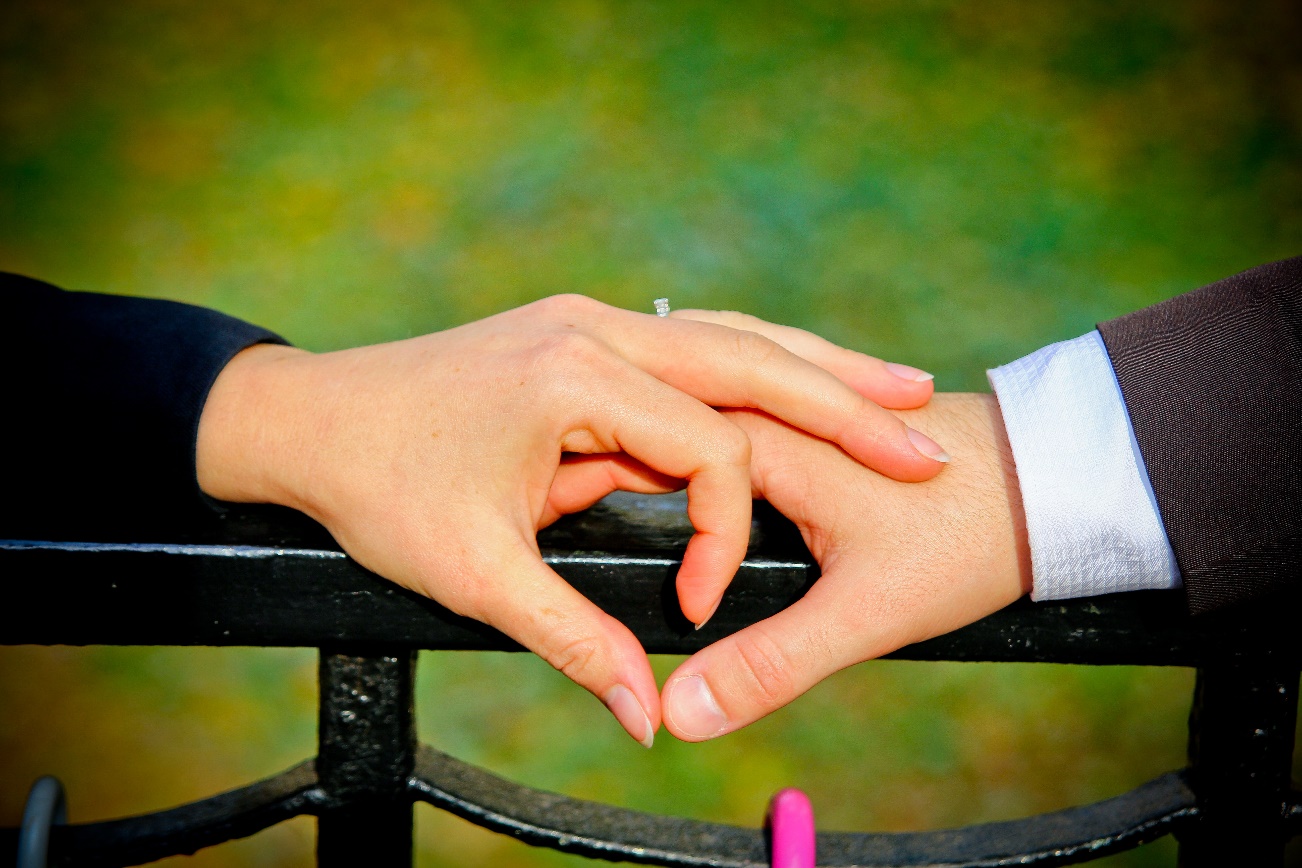 你的美丽
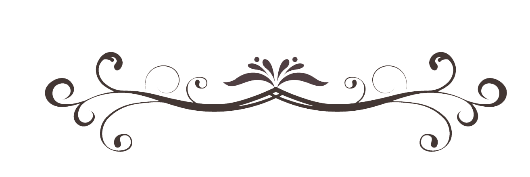 Lorem ipsum dolor sit amet, consectetur adipisicing elit, sed do eiusmod tempor incididunt ut labore et dolore magna aliqua.
the first time kissing your deeply dimplewanna wake up but make me dizzy
the first time,you couch in my chestbot being apart for twenty-four hours
that's the first time know forever
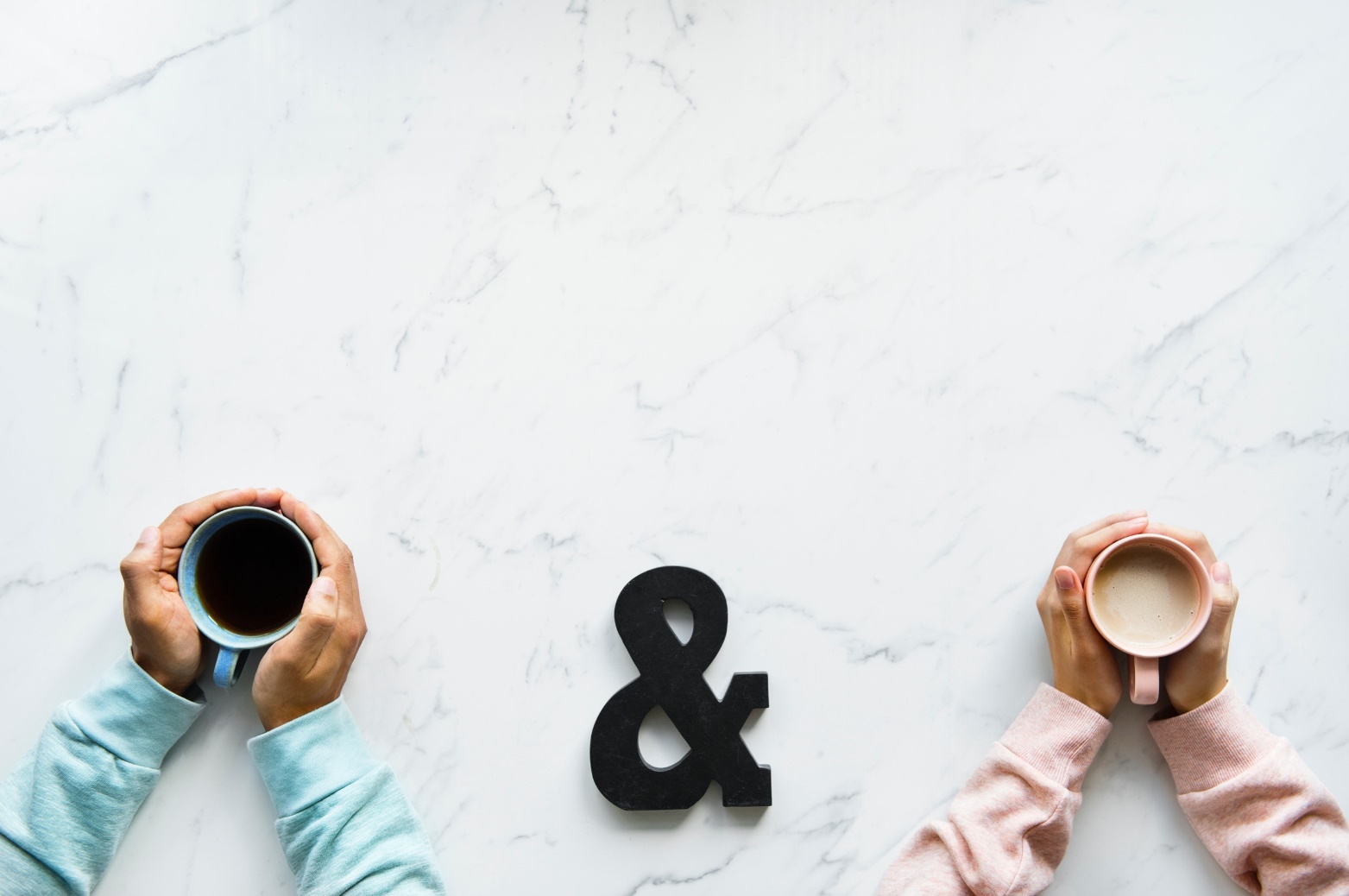 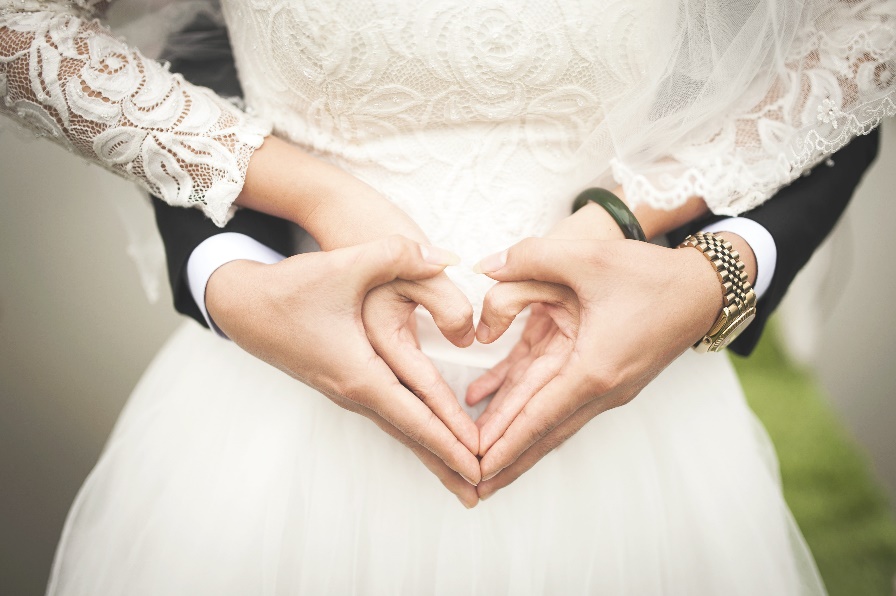 晴
2020.8.1
第一次吻你深深的酒窝
想要清醒却冲昏了头
第一次你躺在我的胸口
二十四小时没有分开过
那是第一次知道天长地久
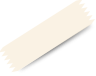 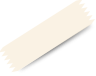 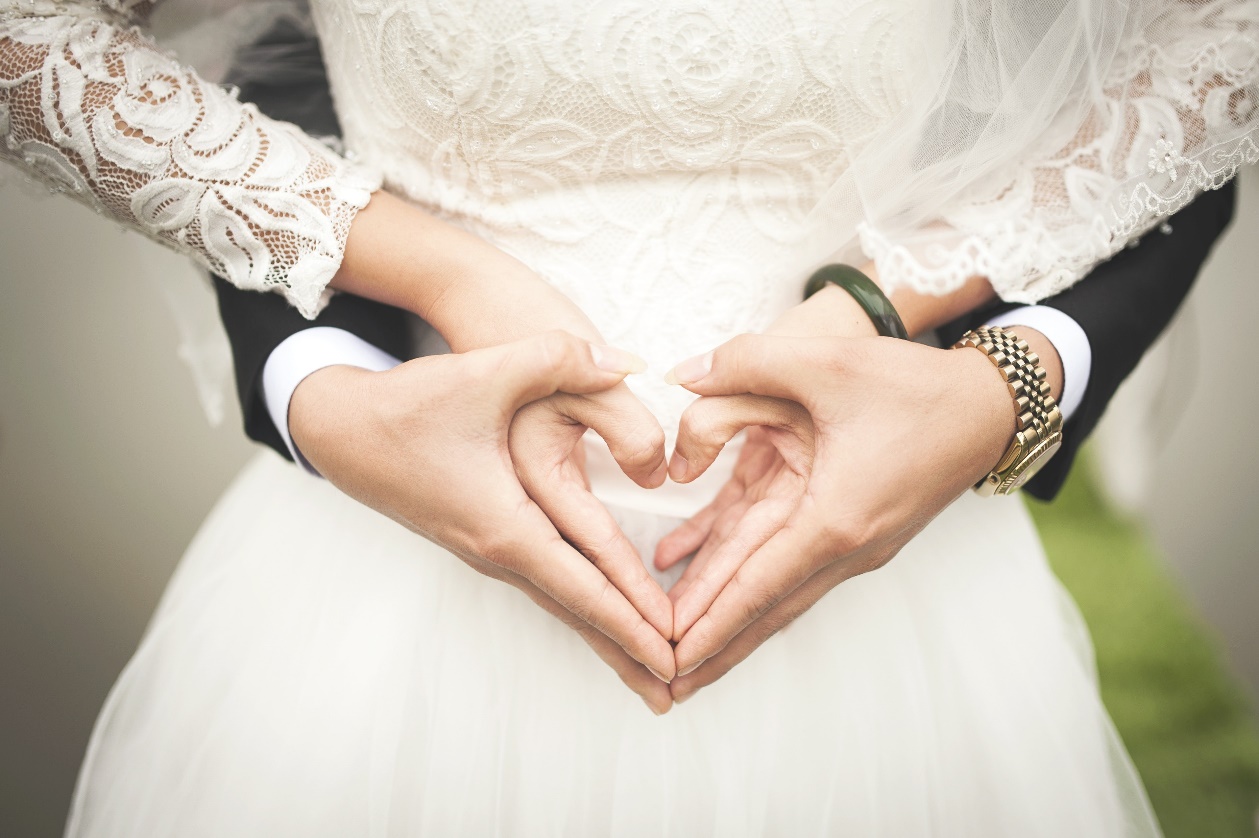 携手
Hand
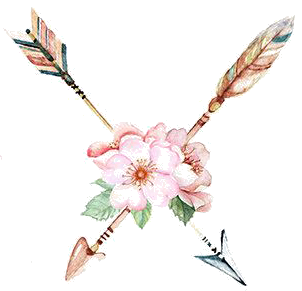 Holding your
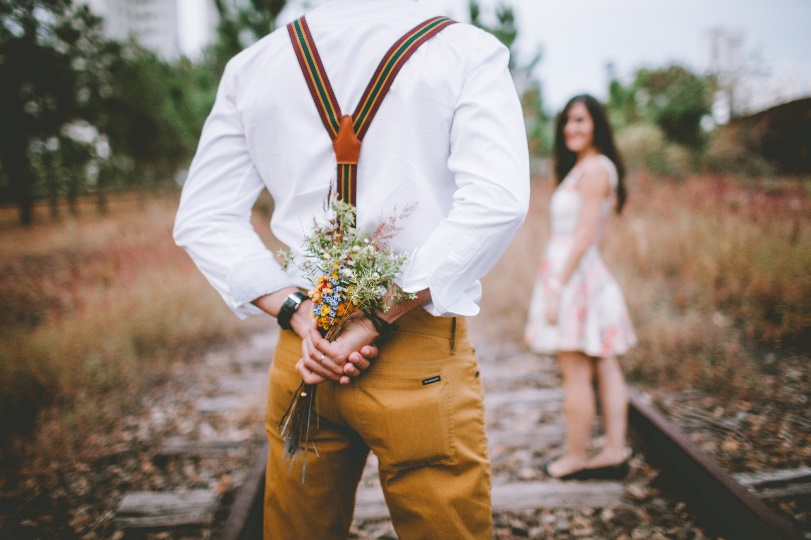 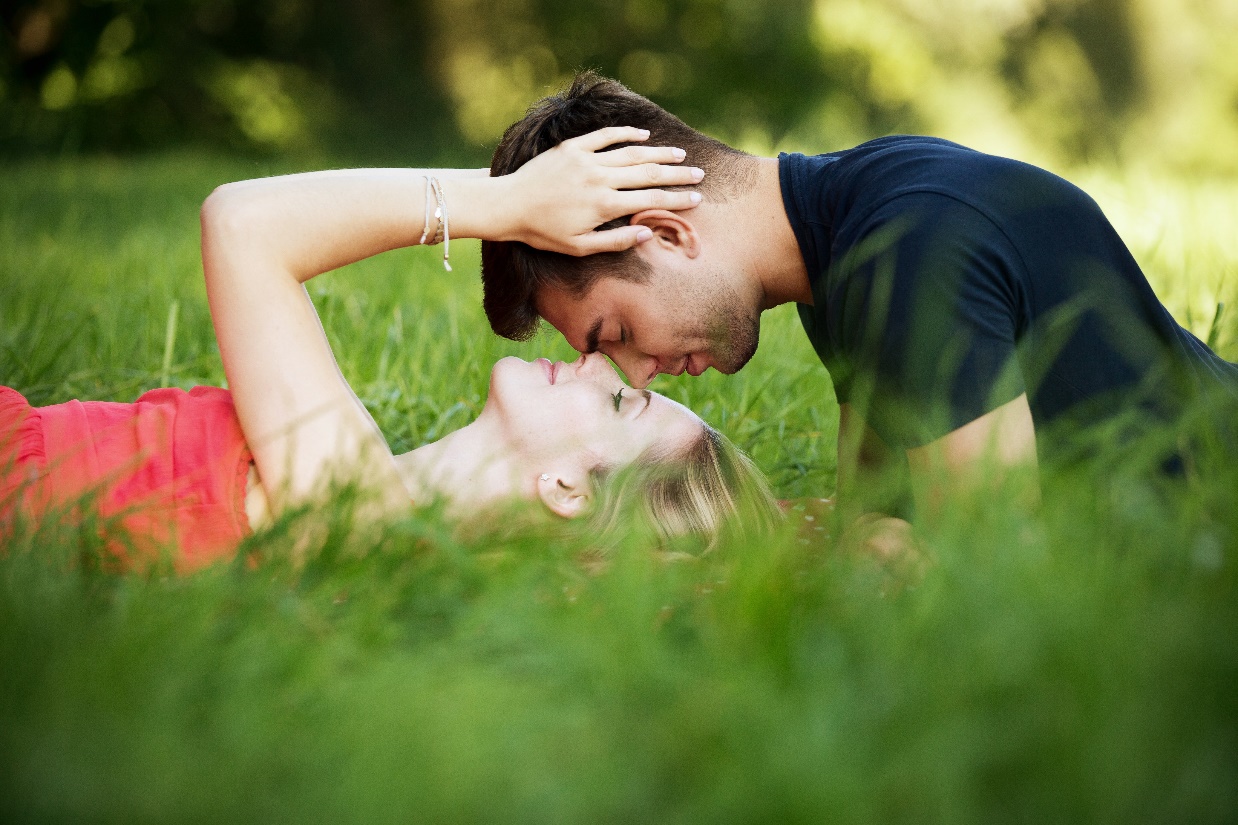 2020.6.12
秒针分针滴答滴答在心中
我的眼光闪烁闪烁好空洞
我的心跳扑通扑通的阵阵悸动
我问自己要你爱你有多浓
我要和你双宿双飞多冲动
我的内心忽上忽下的阵阵悸动
晴
marry
      me
today
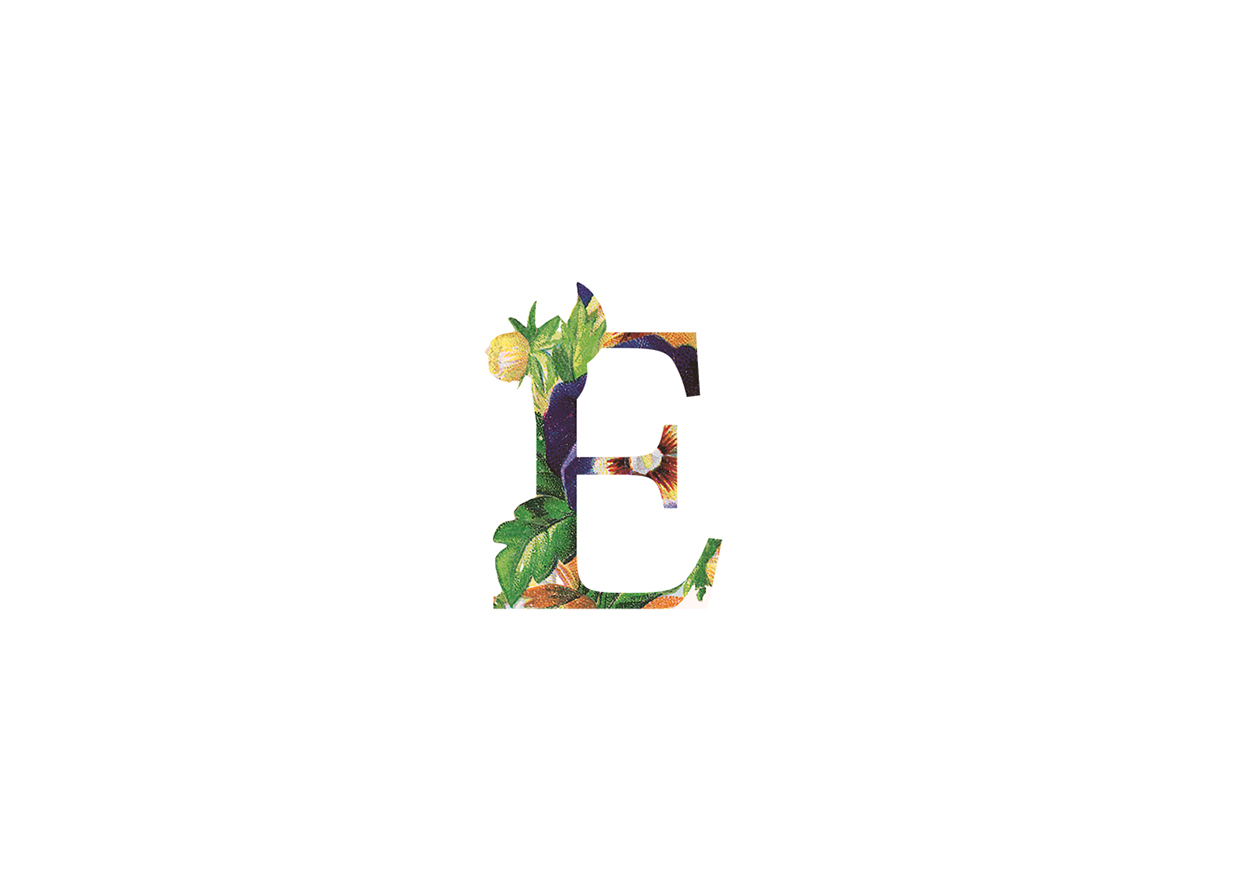 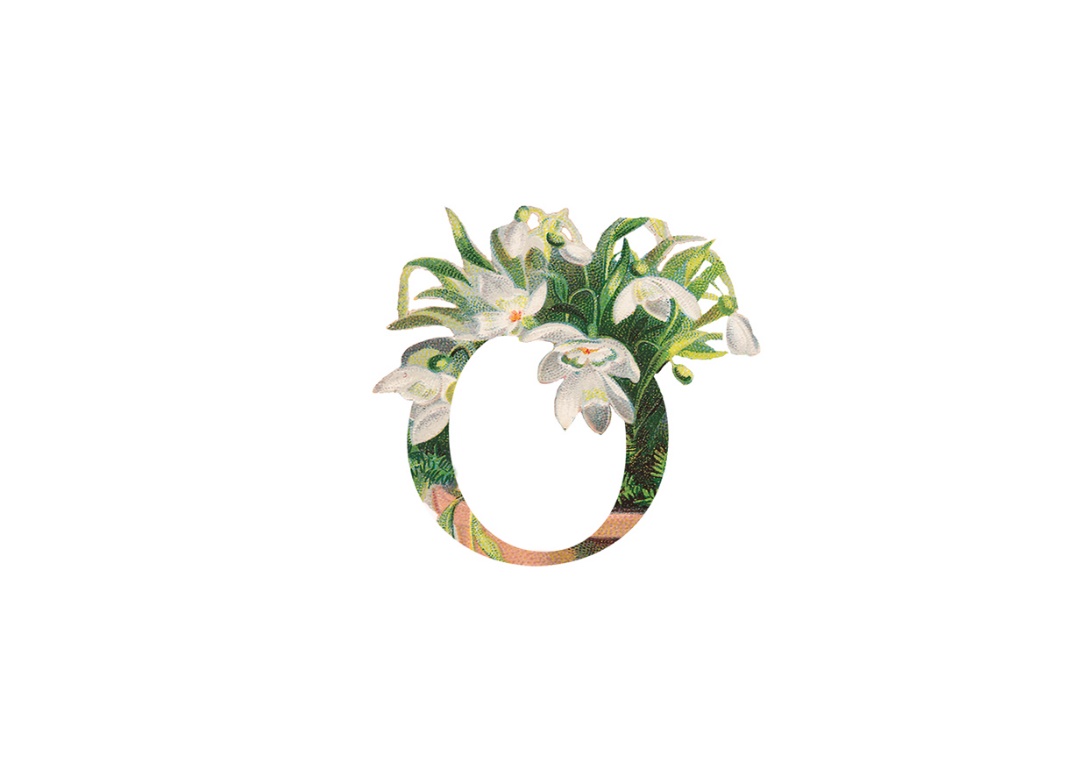 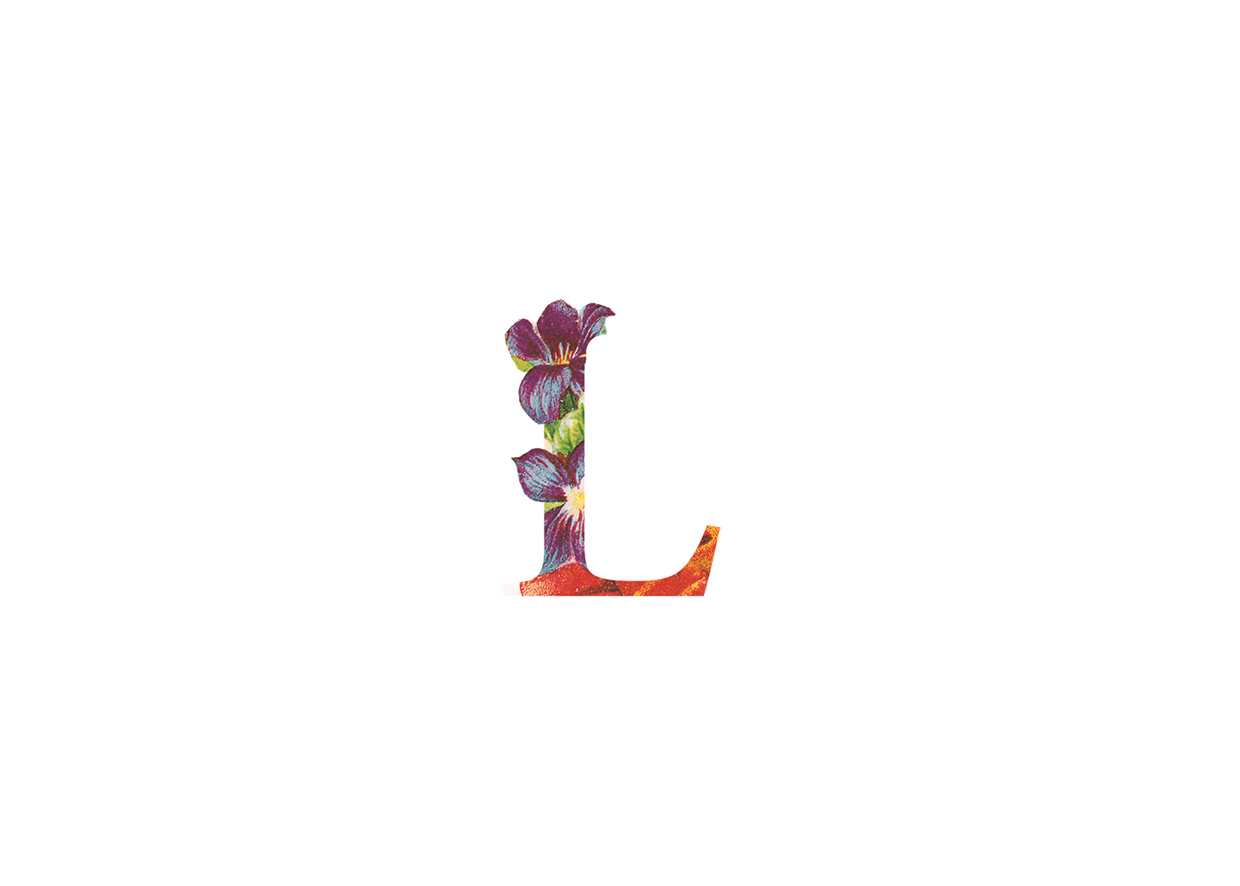 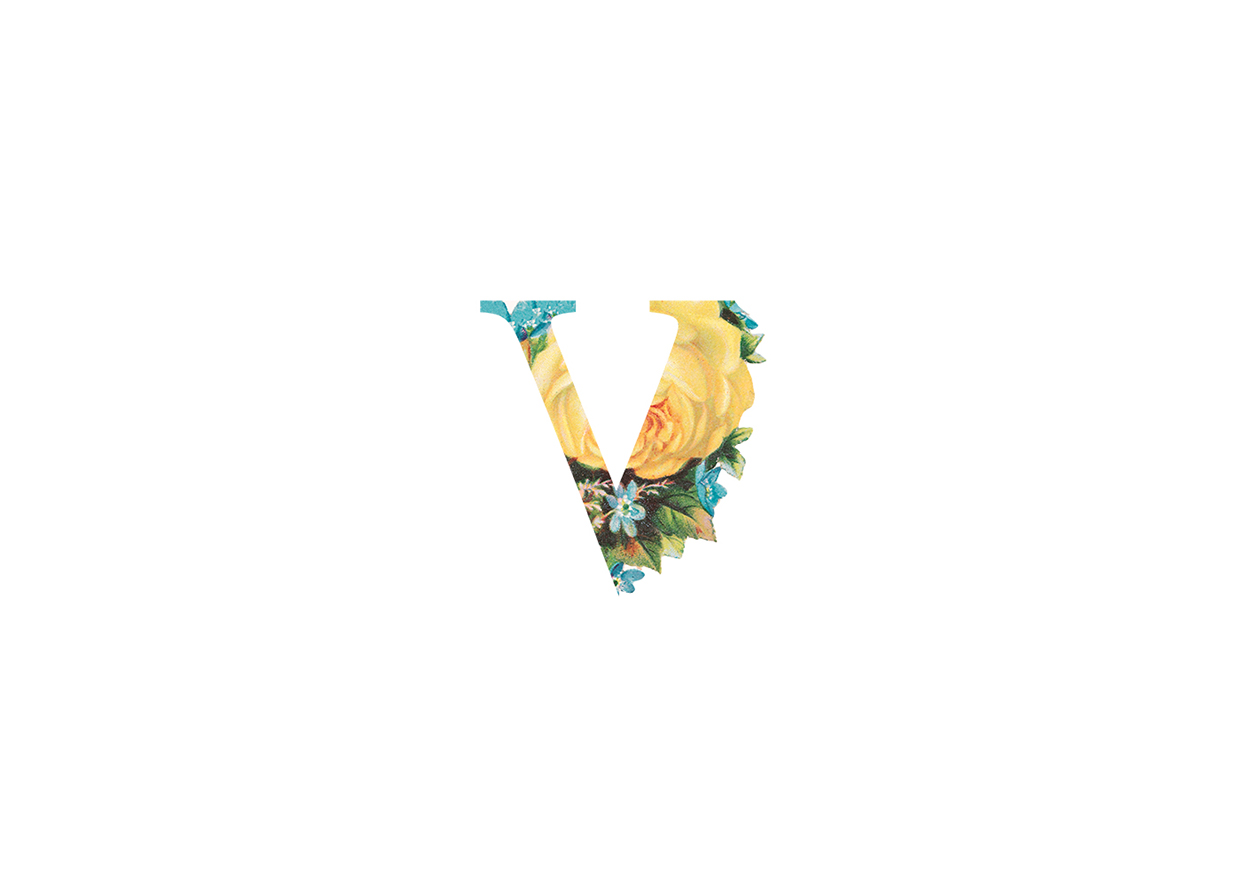 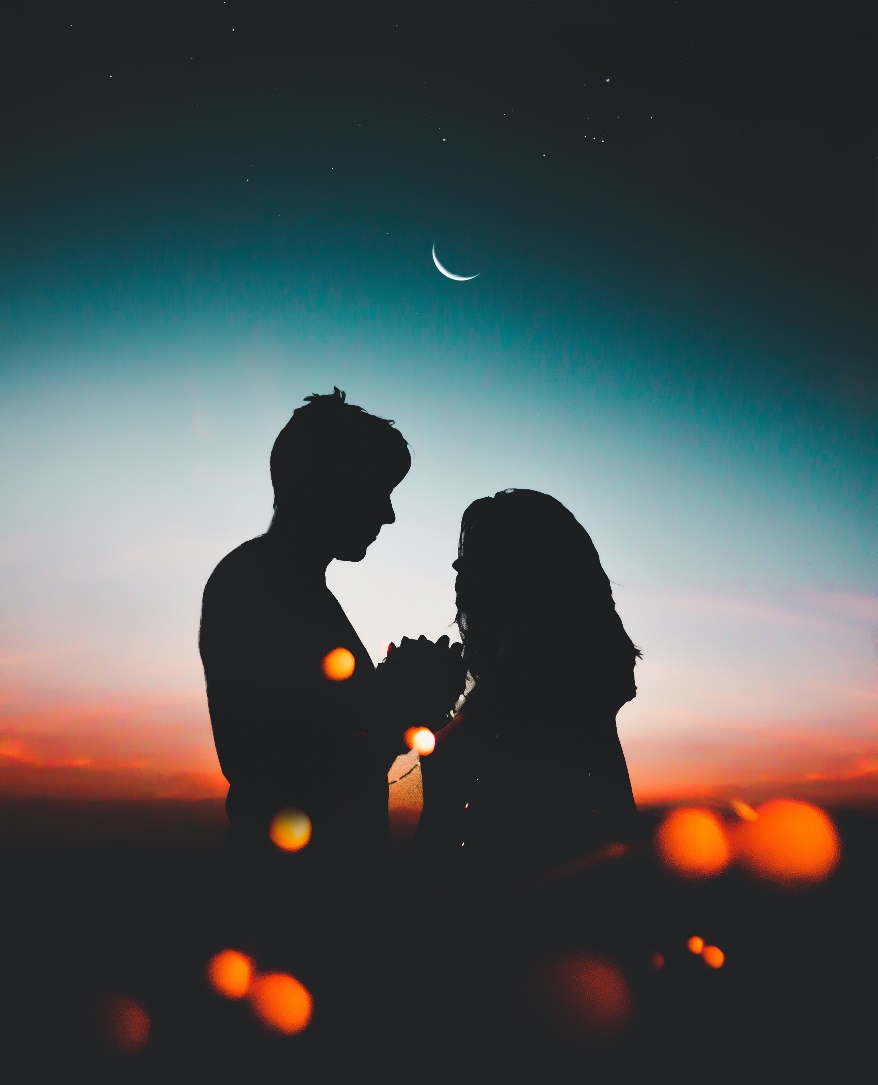 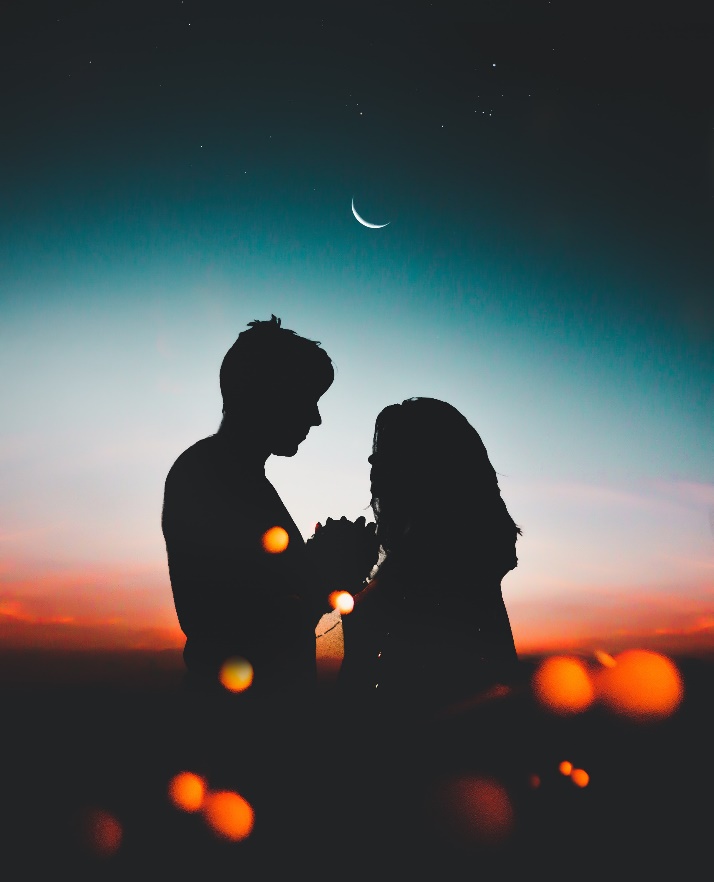 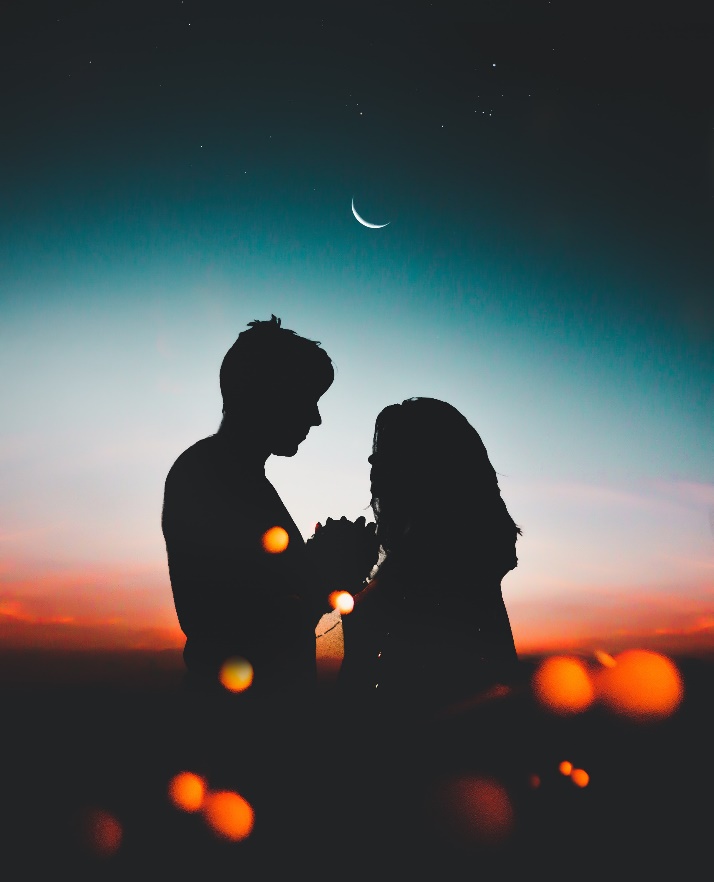 携手
Lorem ipsum dolor sit amet, consectetur adipisicing elit, 
sed do eiusmod tempor incididunt ut labore et do
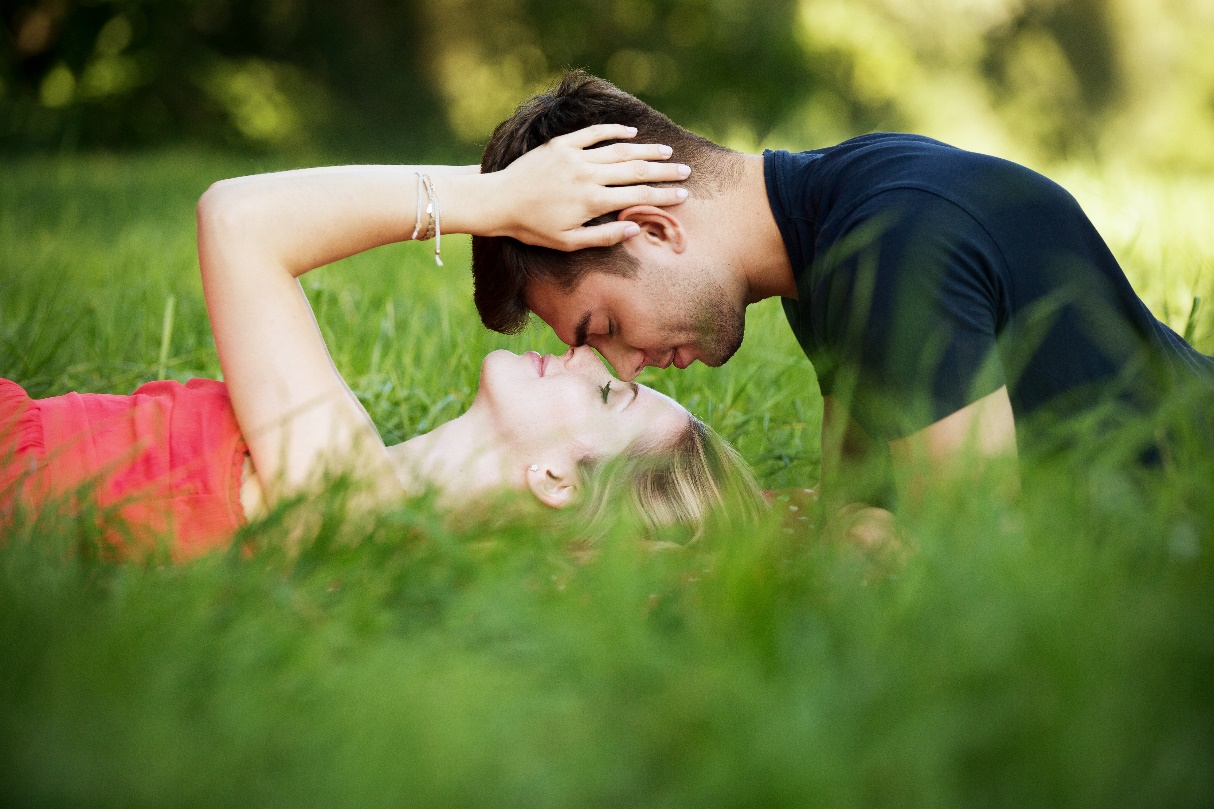 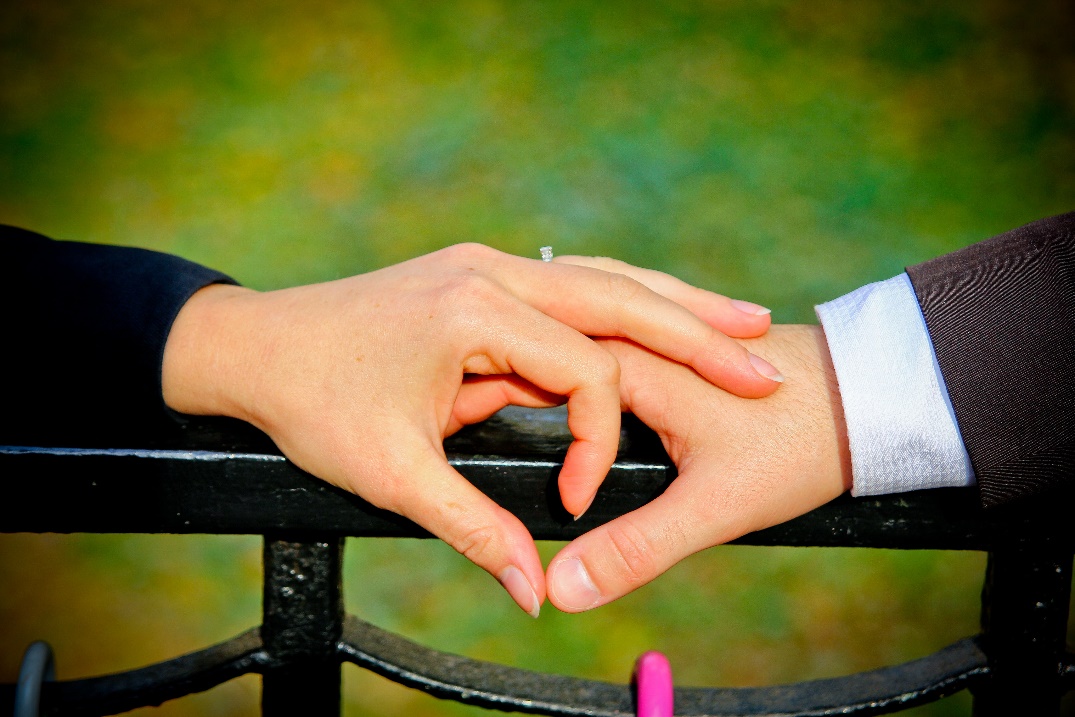 远行
Lorem ipsum dolor sit amet, consectetur adipisicing elit, 
sed do eiusmod tempor incididunt ut labore et do
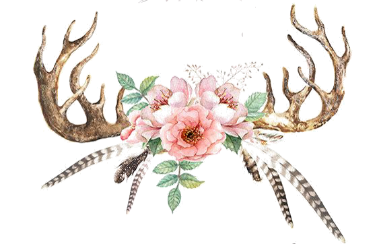 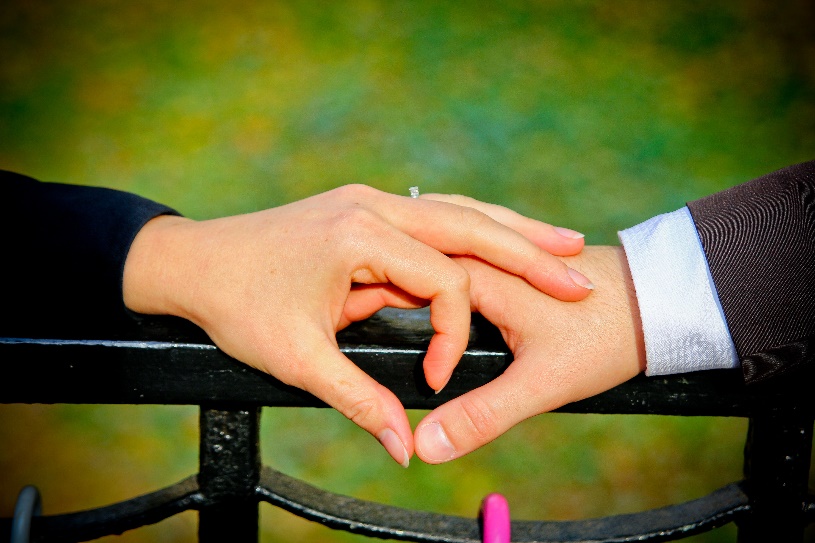 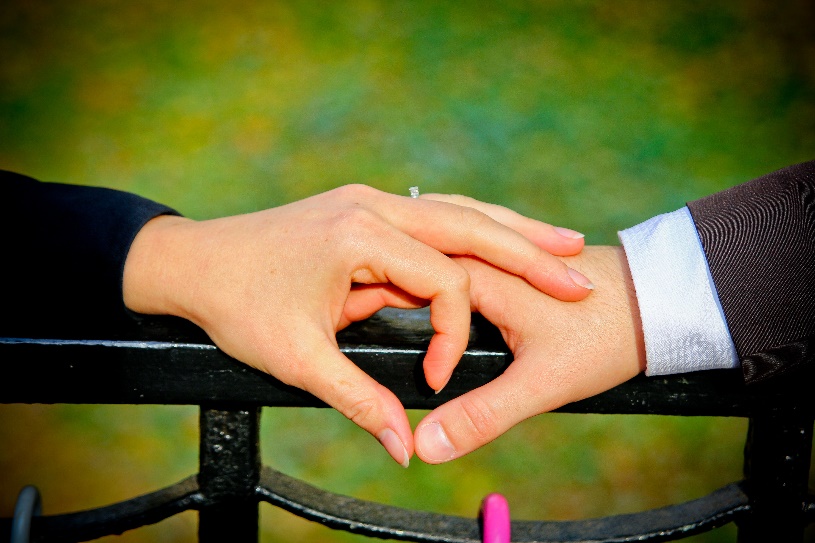 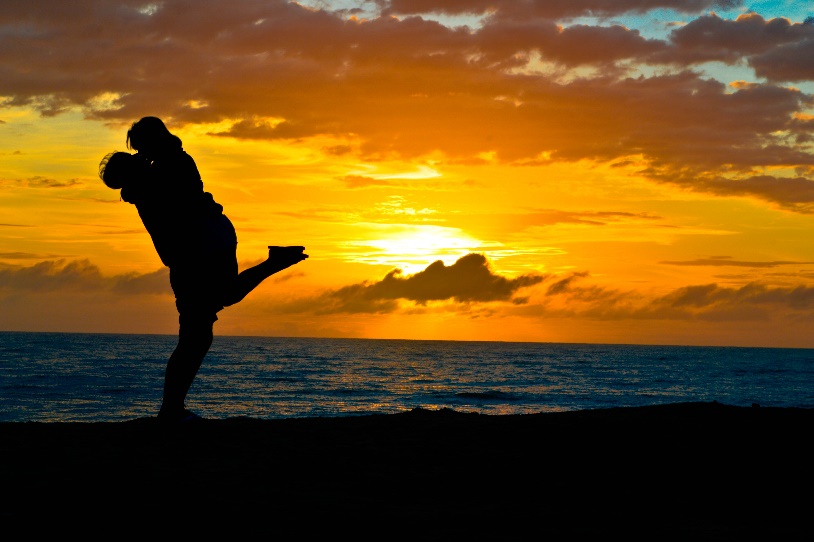 手牵手 跟我一起走
创造幸福的生活
昨天已来不及 明天就会可惜
今天嫁给我好吗
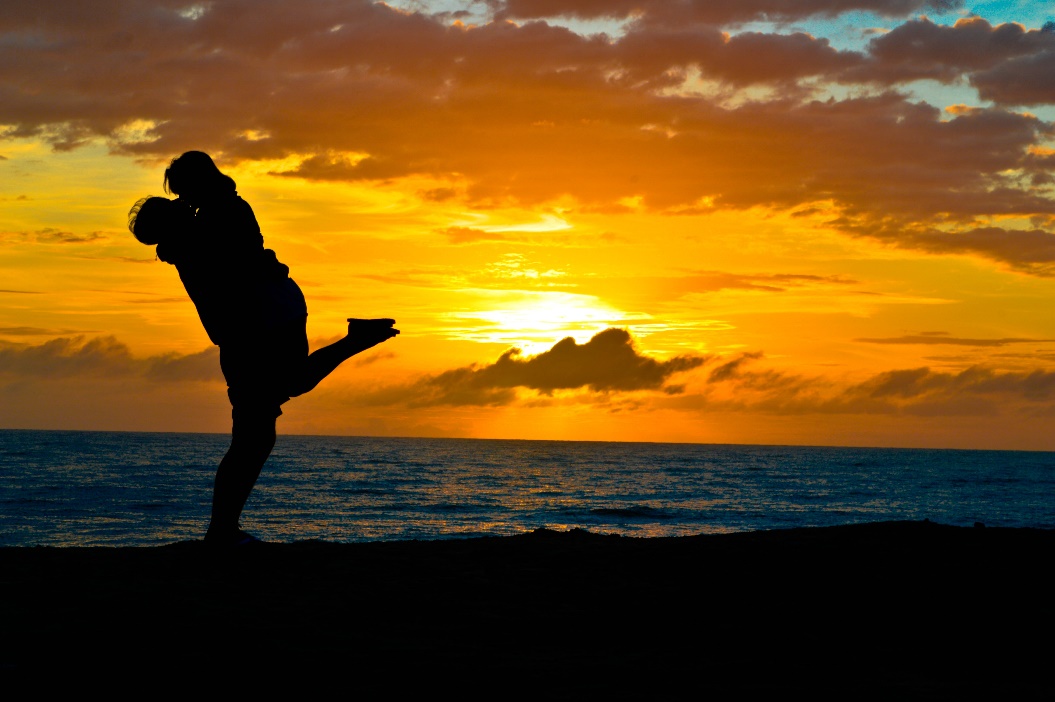 我们的故事
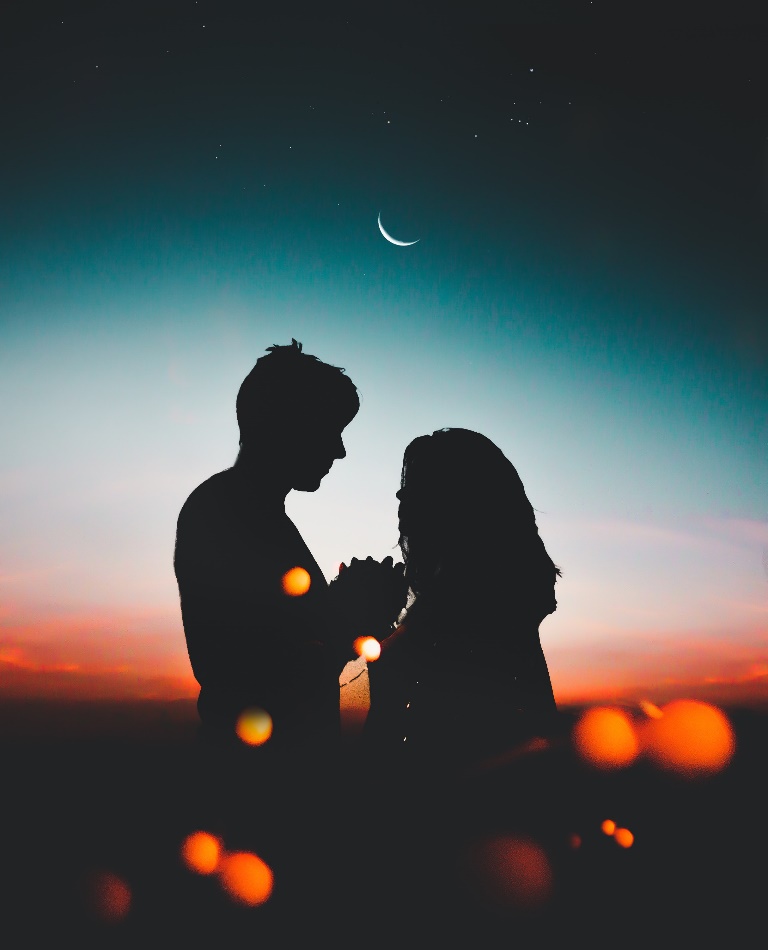 our love story
Lorem ipsum dolor sit amet, consectetur adipisicin
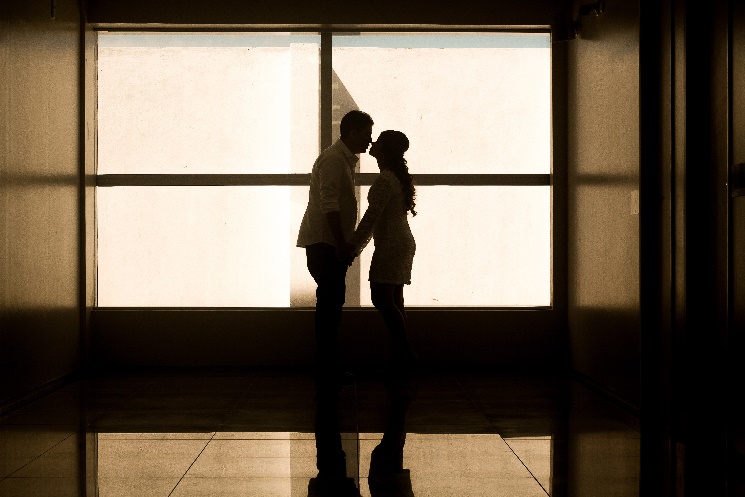 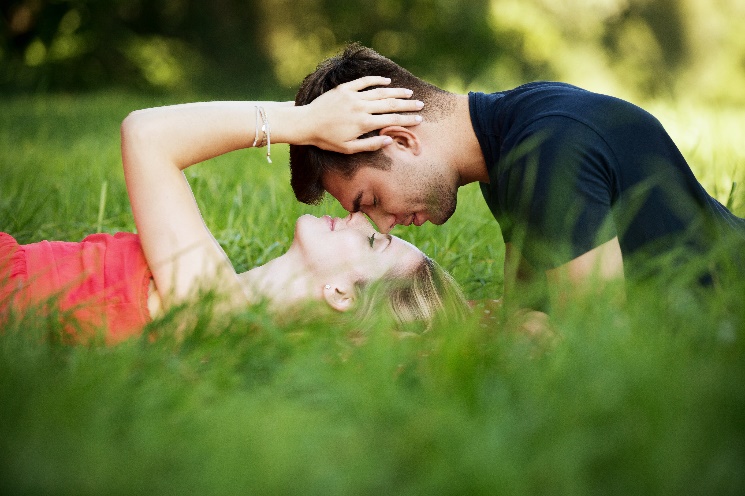 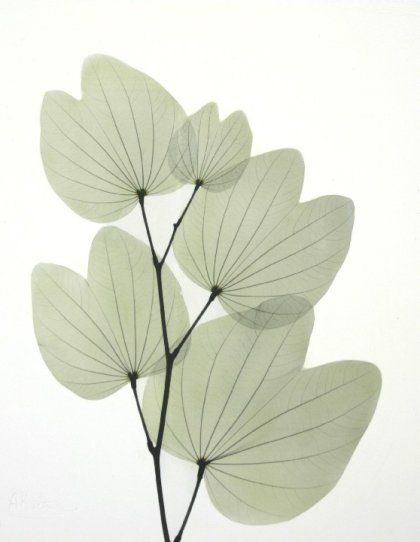 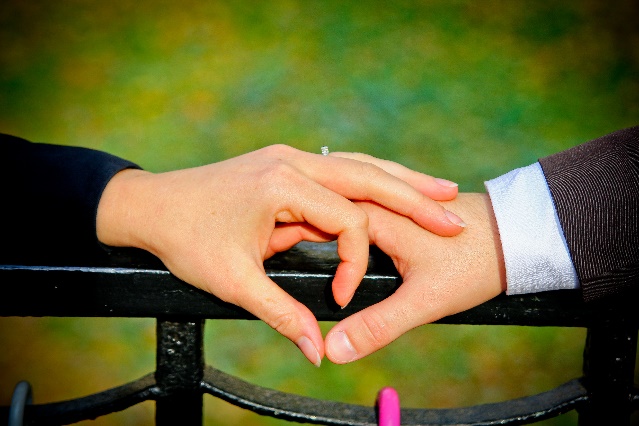 i shall do one thing in this lifeone thing certain that is  
love you long for youand keep wanting you till i die
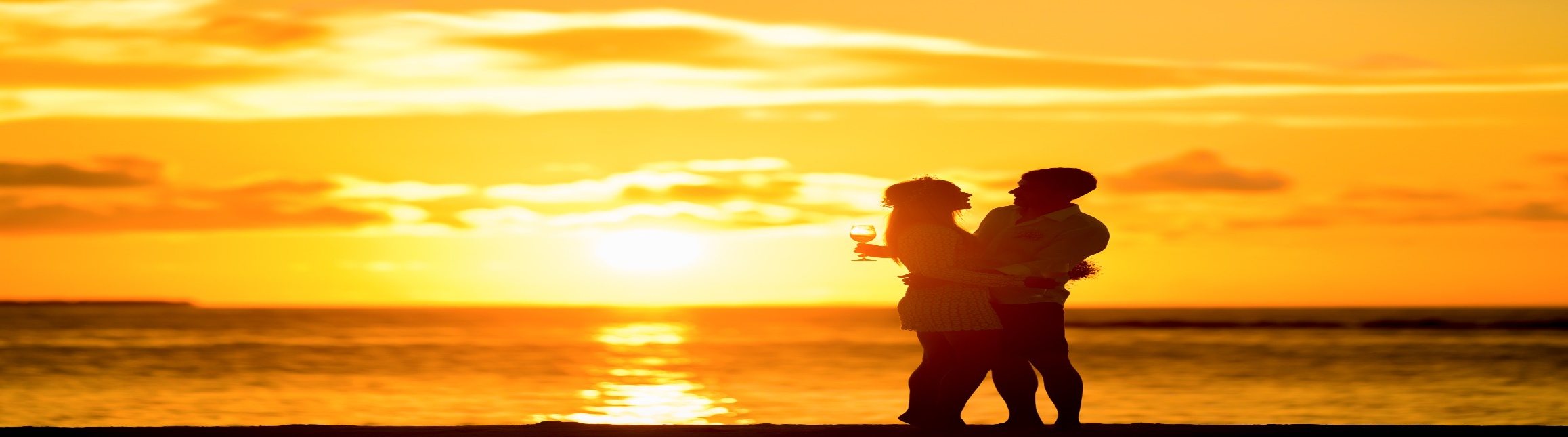 2014.12.12
从没想过事情会这样发生　
原本陌生的人闯进了人生
从此生命中多出你们　
也多出无限可能
the first time kissing your deeply dimplewanna wake up but make me dizzy
the first time,you couch in my chestbot being apart for twenty-four hours
that's the first time know forever
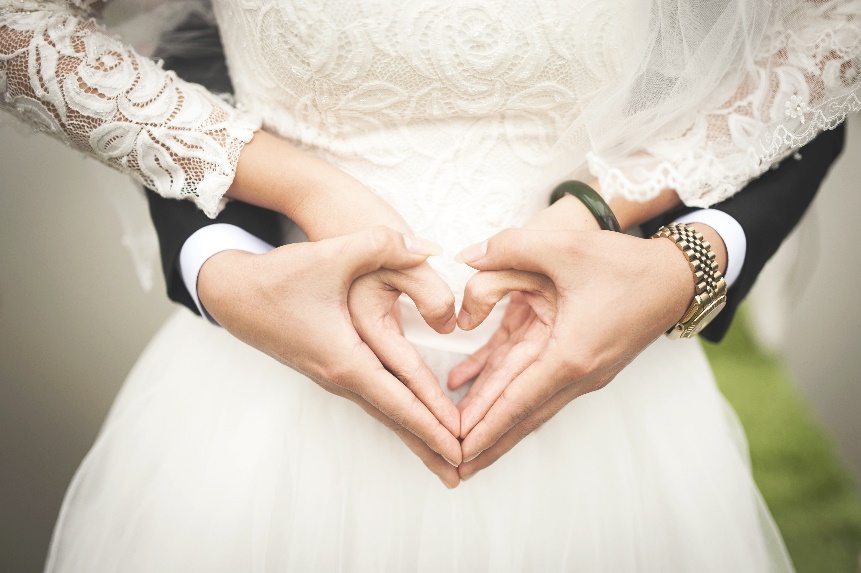 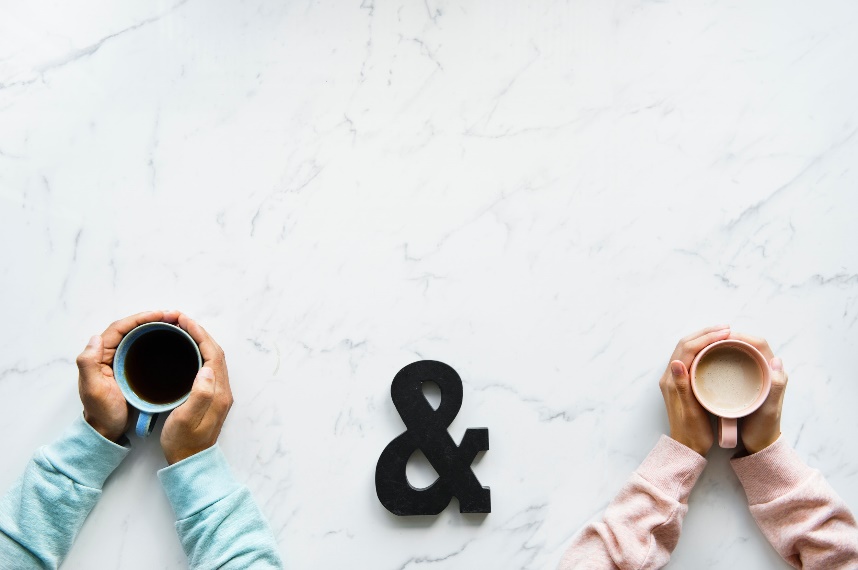 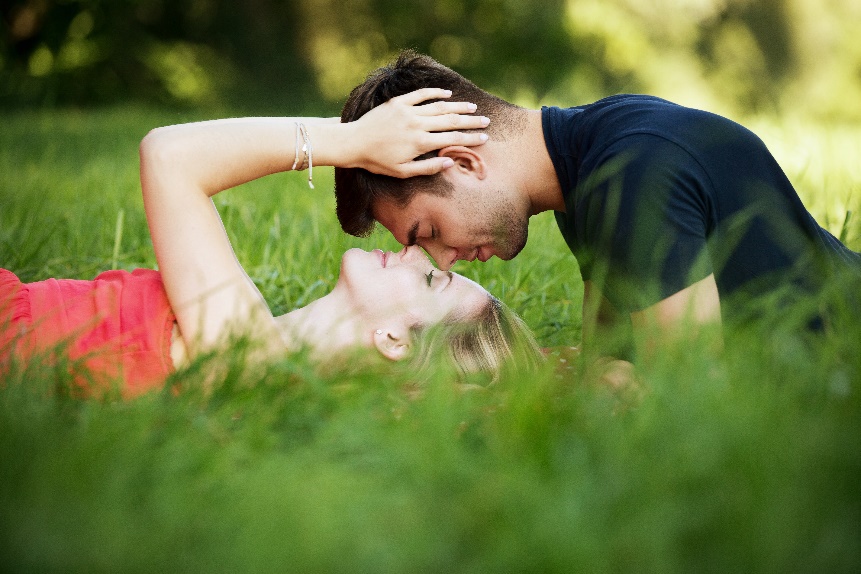 晴
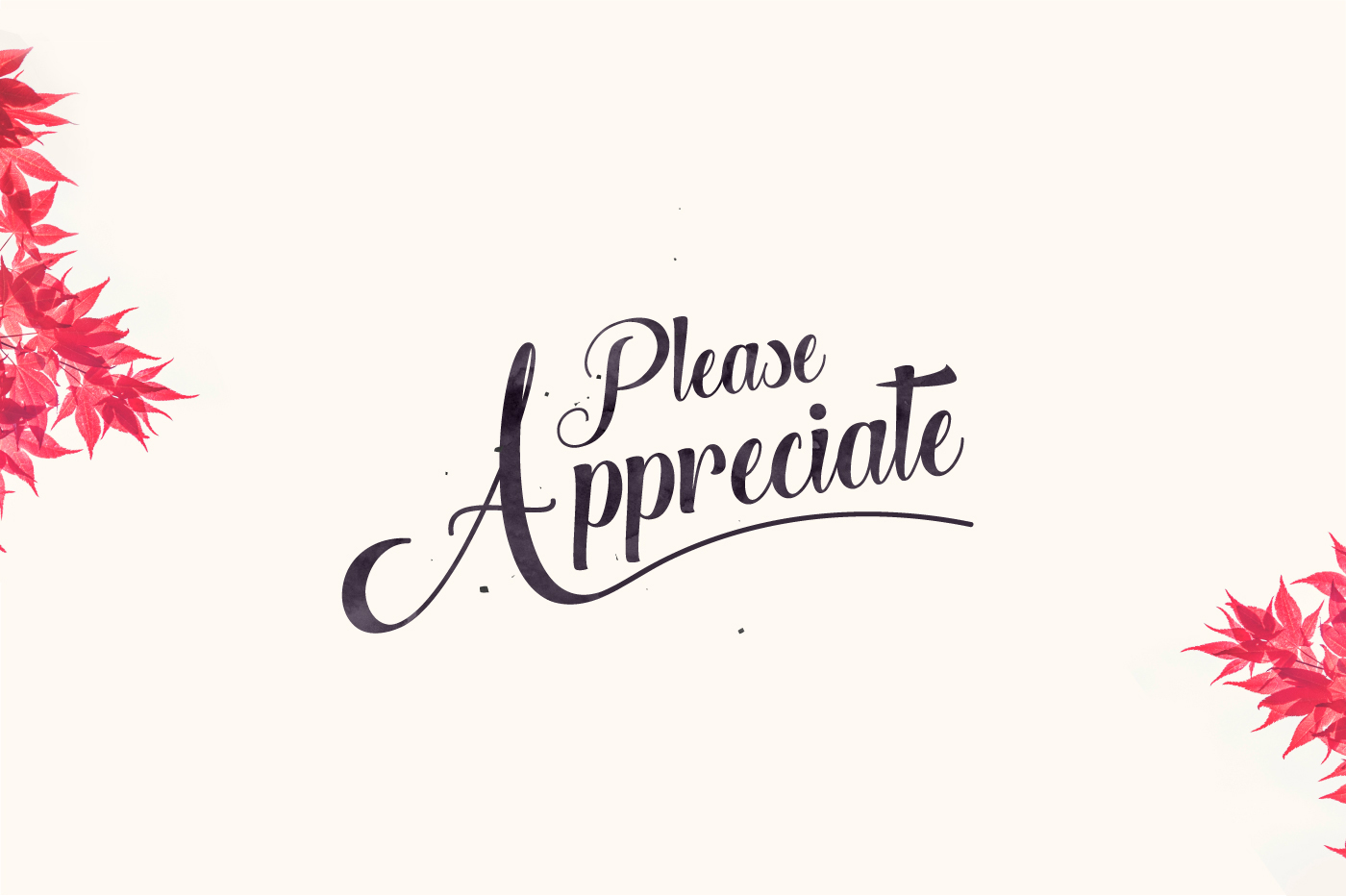 Our Wedding
一生中重要的时刻
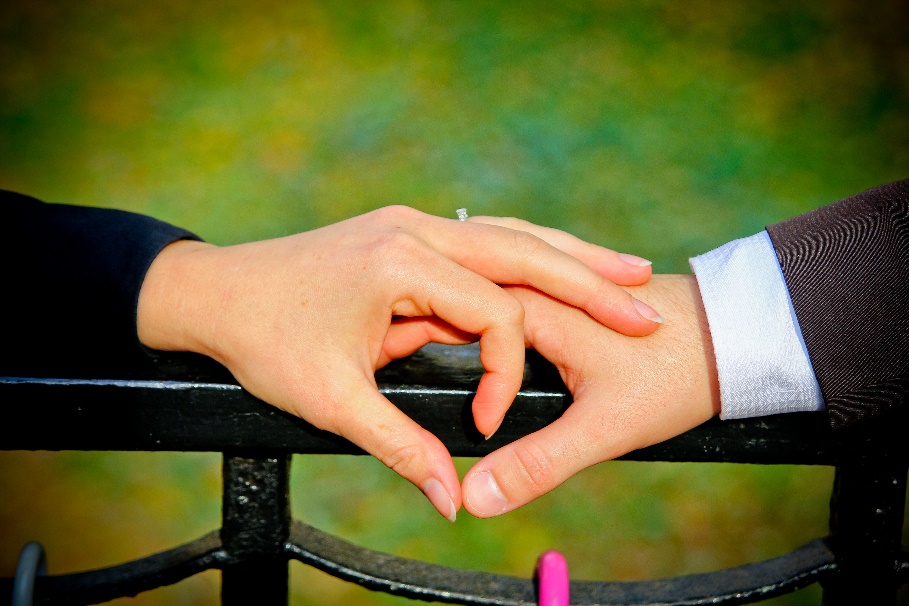 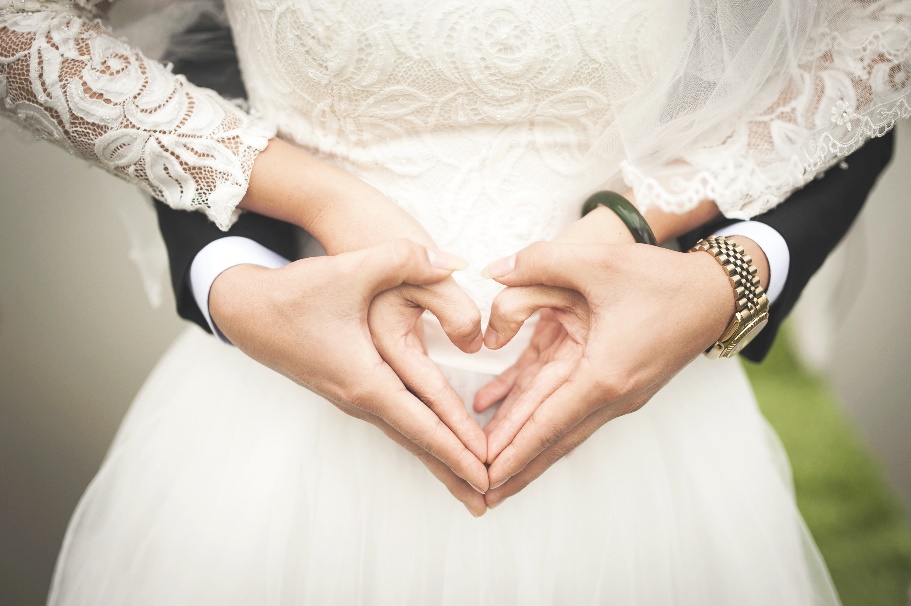 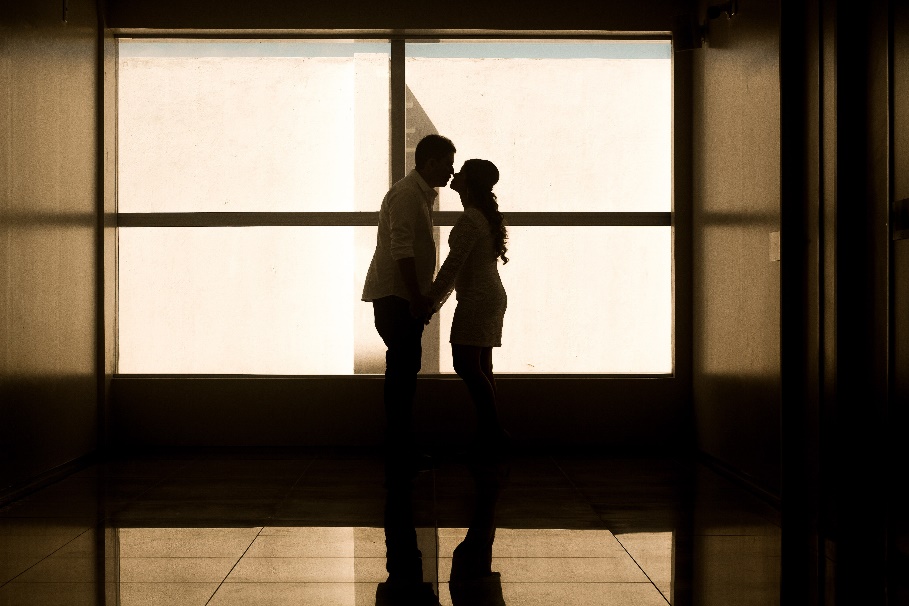 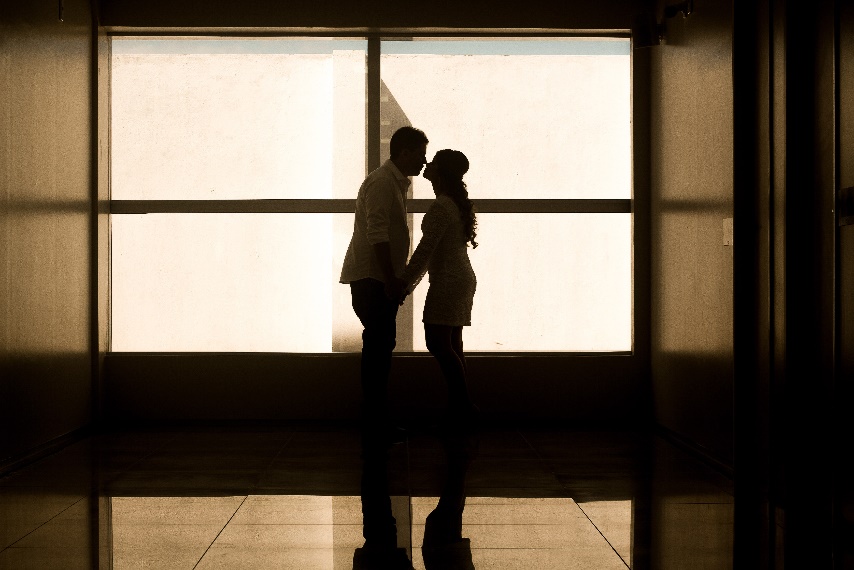 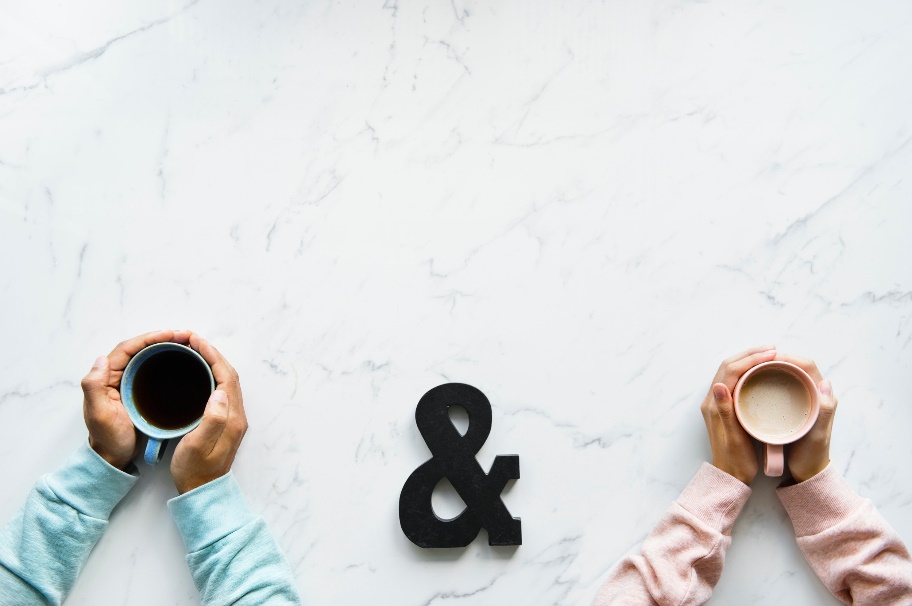 Our Wedding
一生中重要的时刻
请输入小标题
请输入小标题
请输入小标题
SMALL TITLE
SMALL TITLE
SMALL TITLE
Lorem ipsum dolor sit amet, onsectetur
Lorem ipsum dolor sit amet, onsectetur
Lorem ipsum dolor sit amet, onsectetur
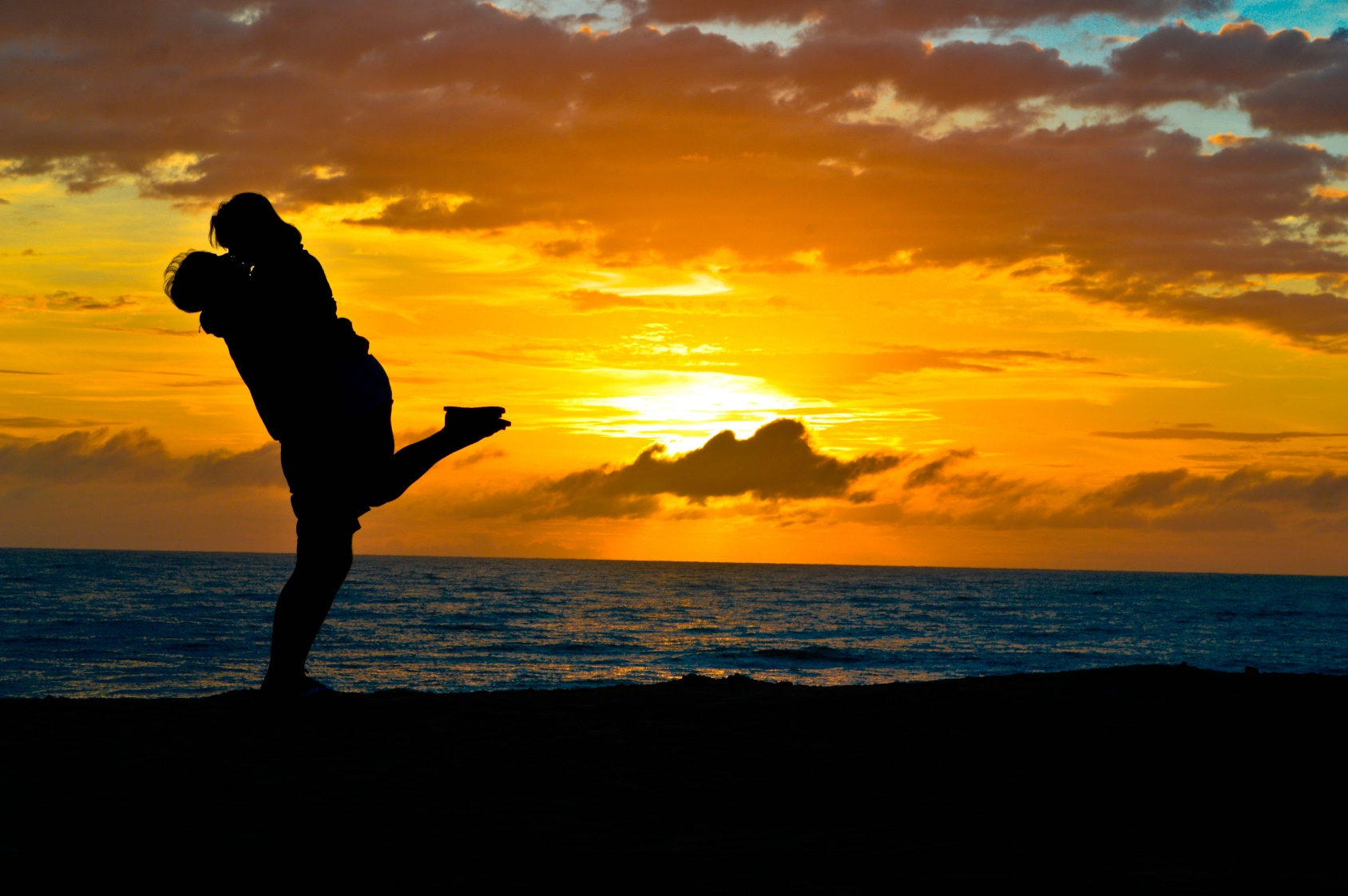 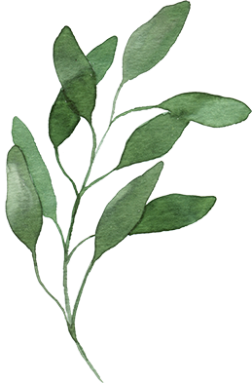 my love you are like a flower
so sweet and pure and fair
诗歌般美丽
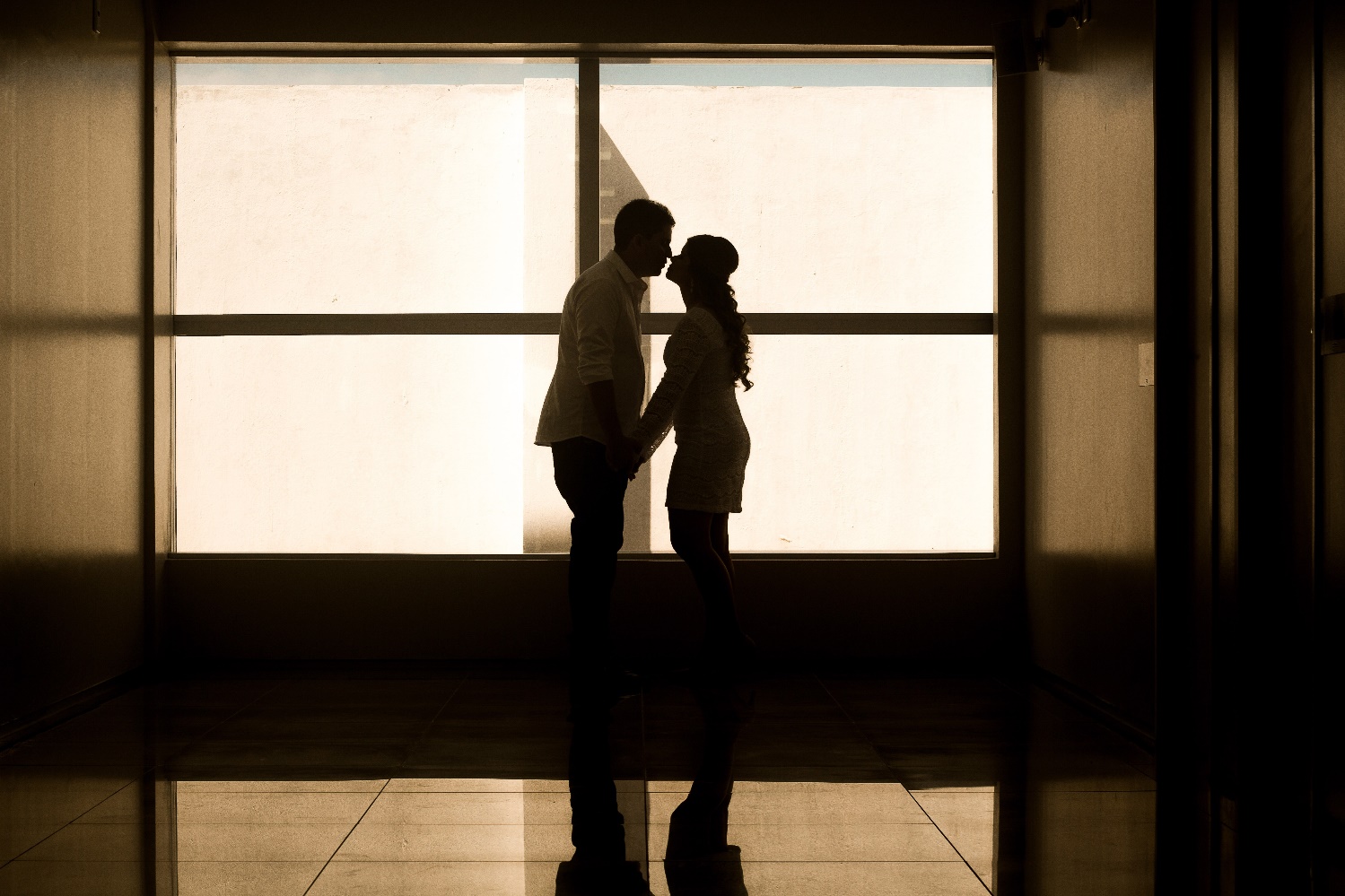 forecer
Holding your
Hand
Echo
Liam
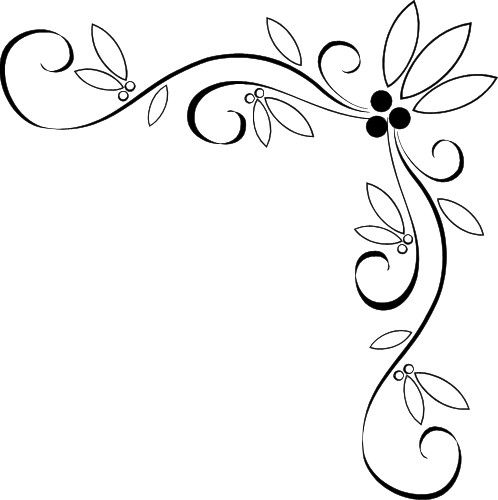 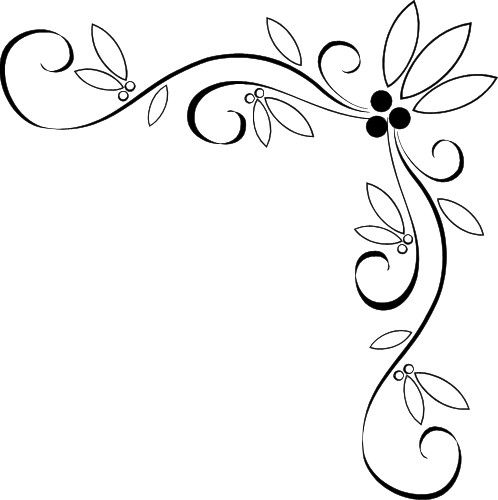 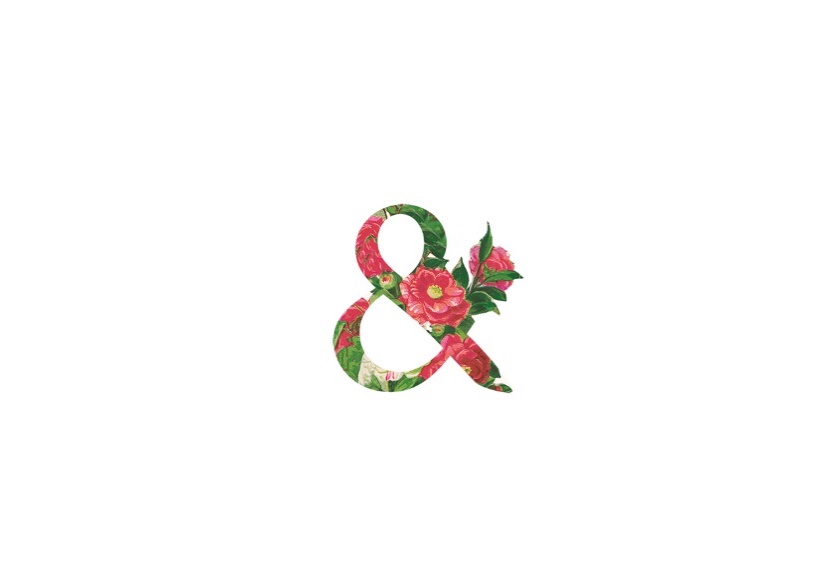 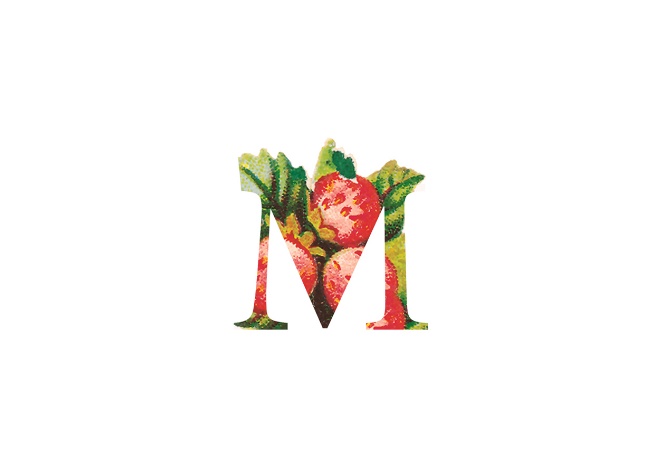 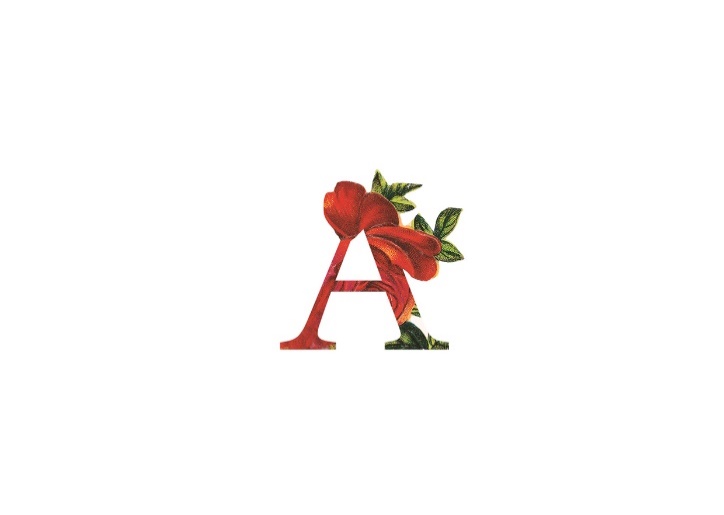 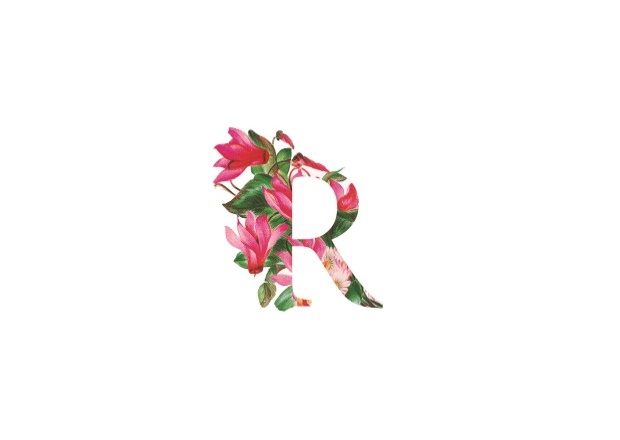 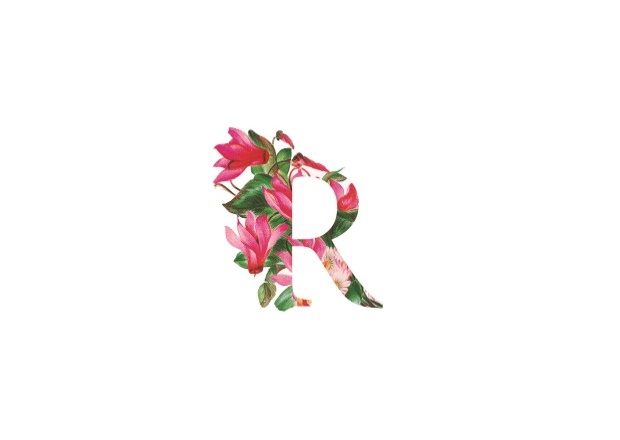 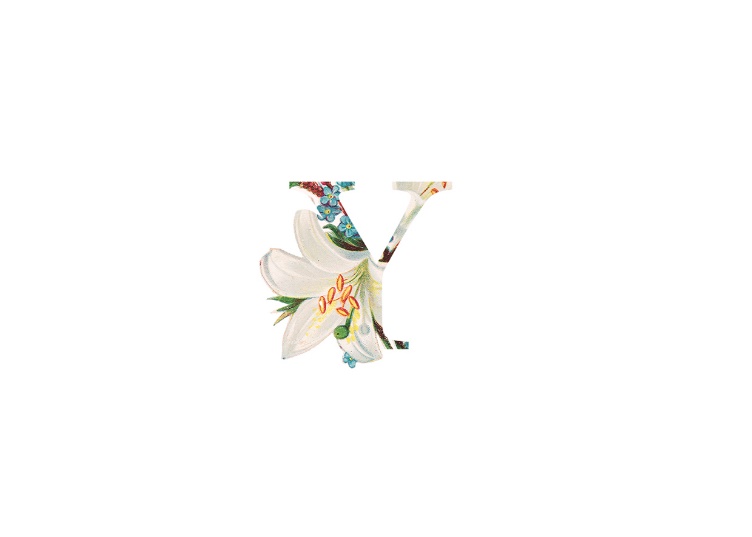 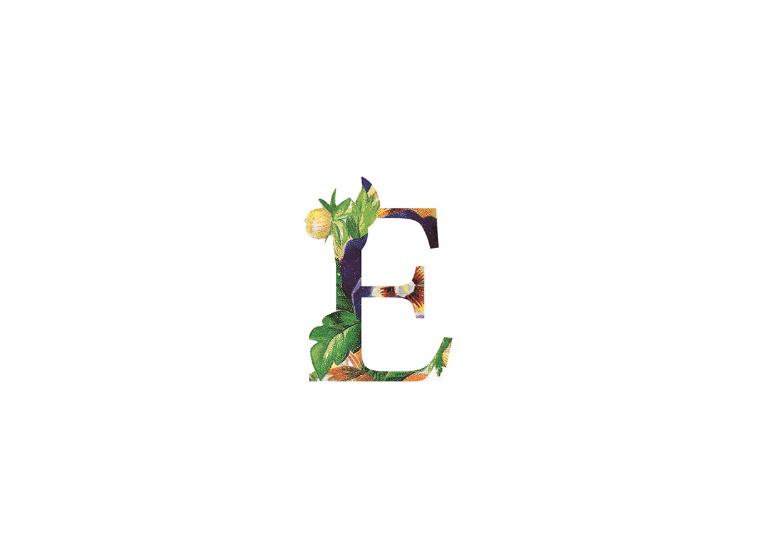 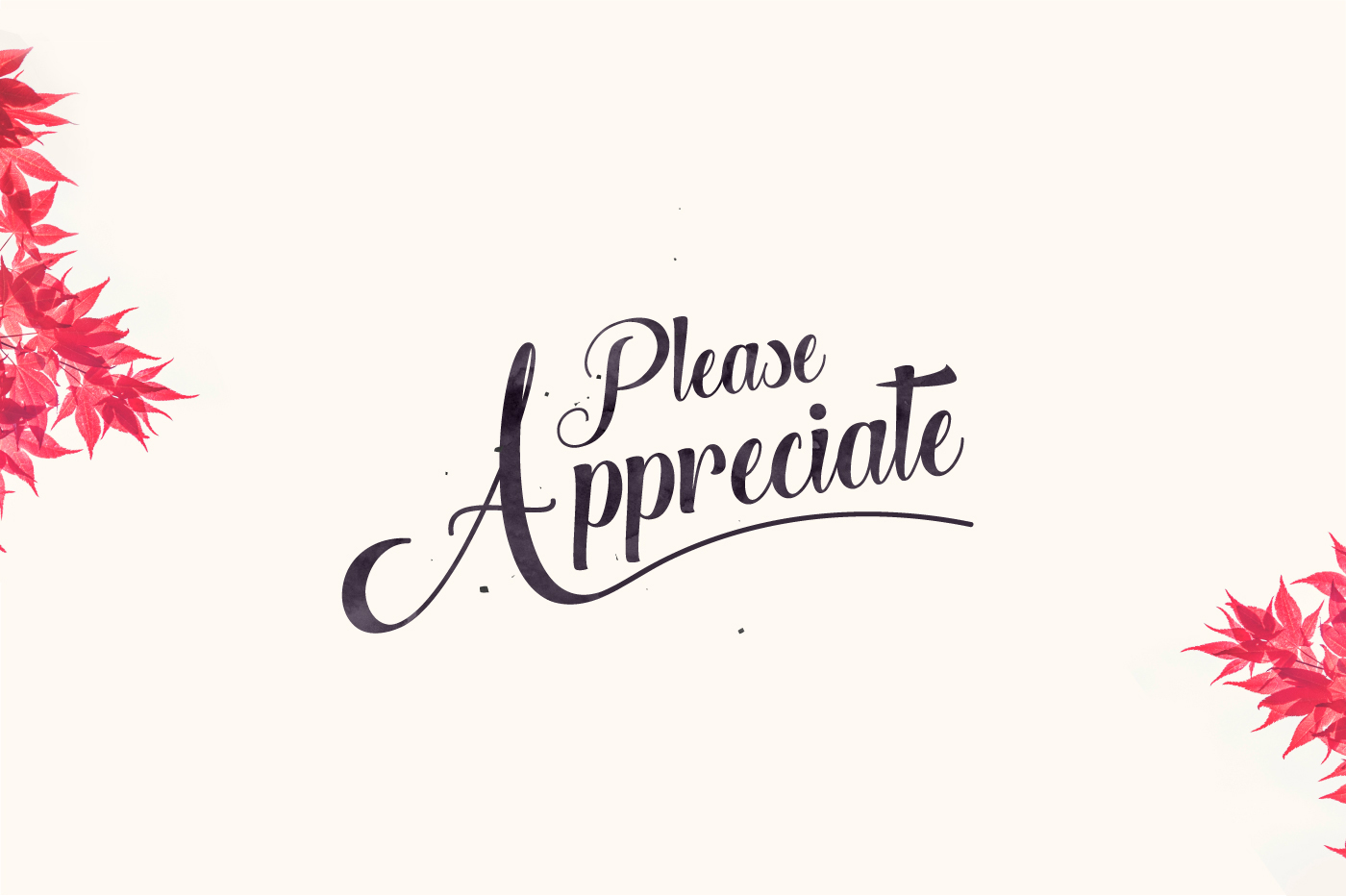 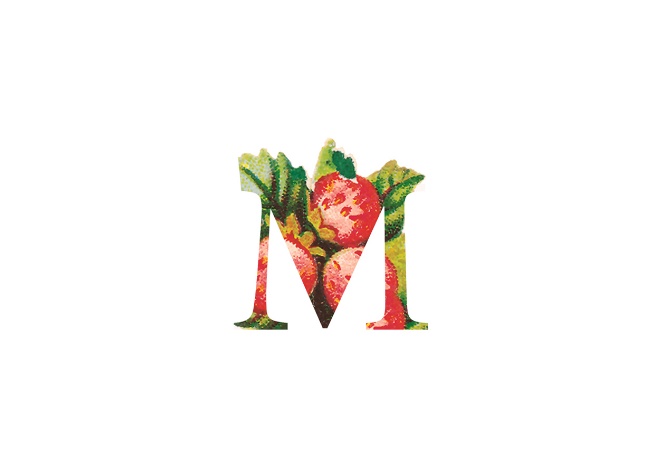 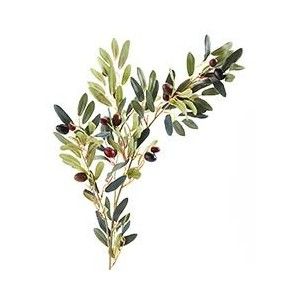 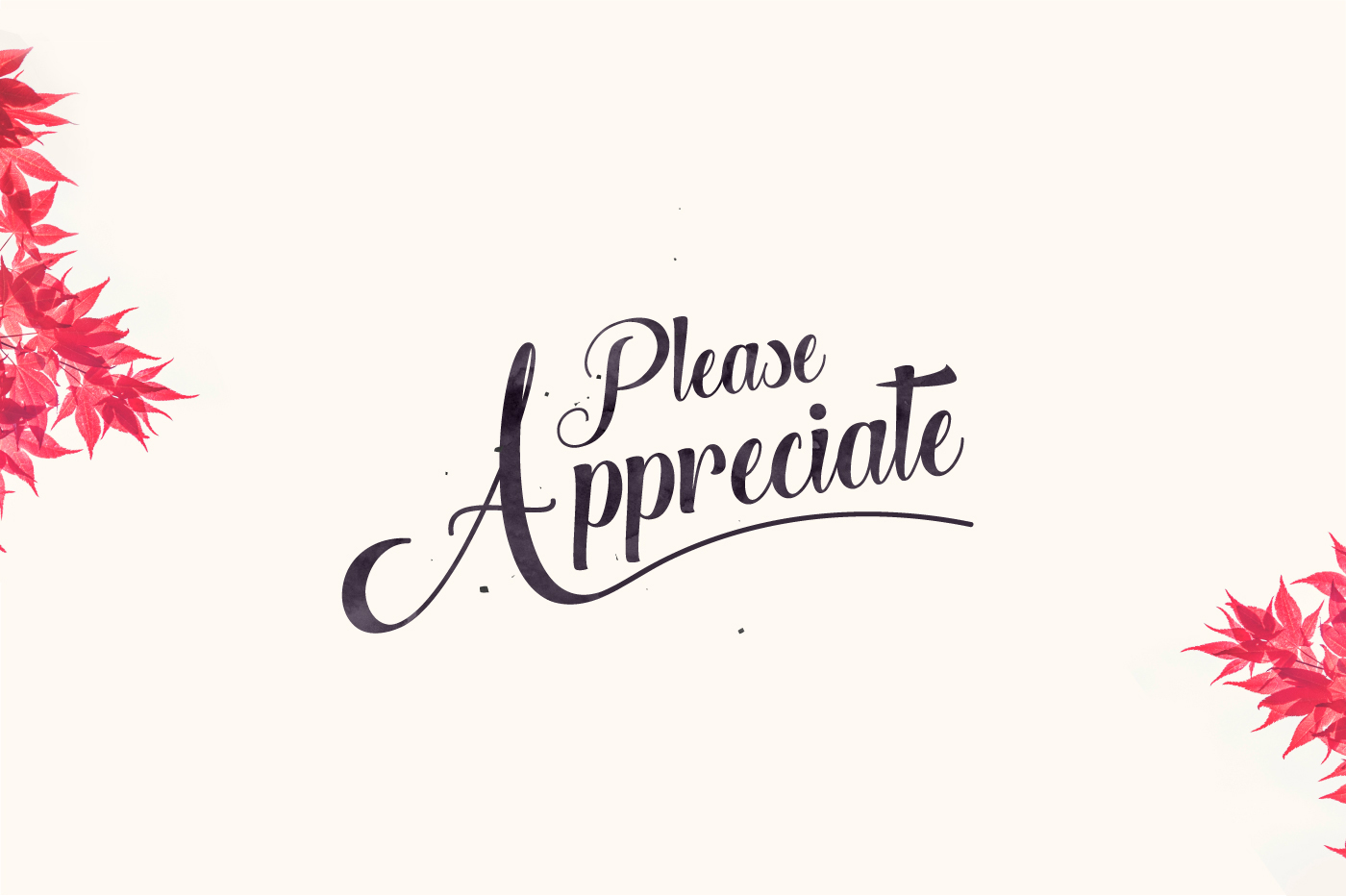 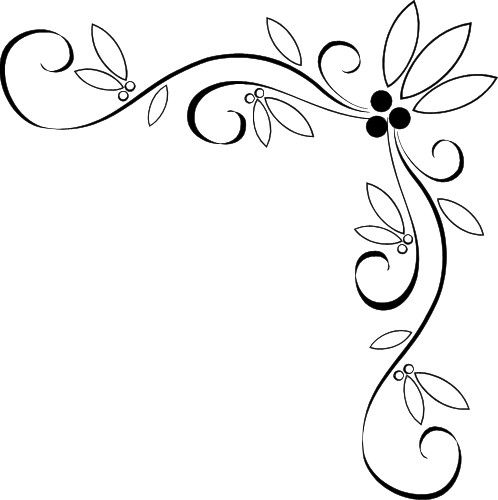 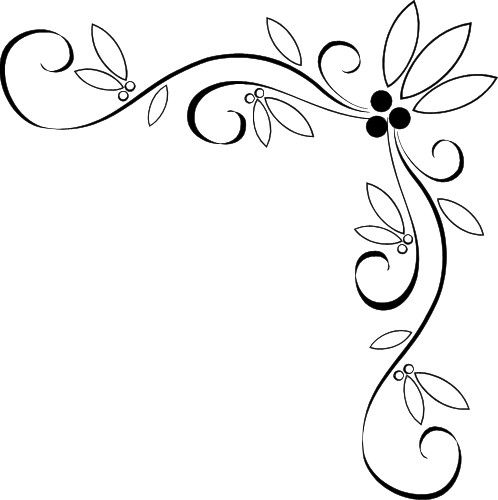 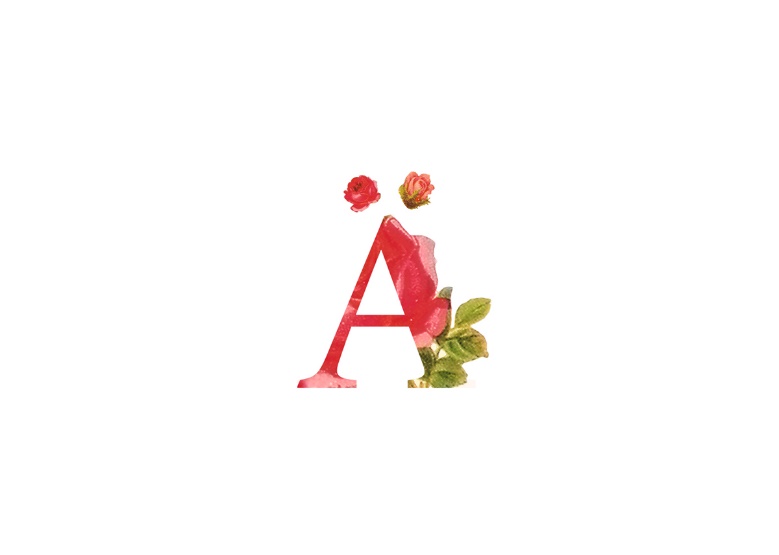 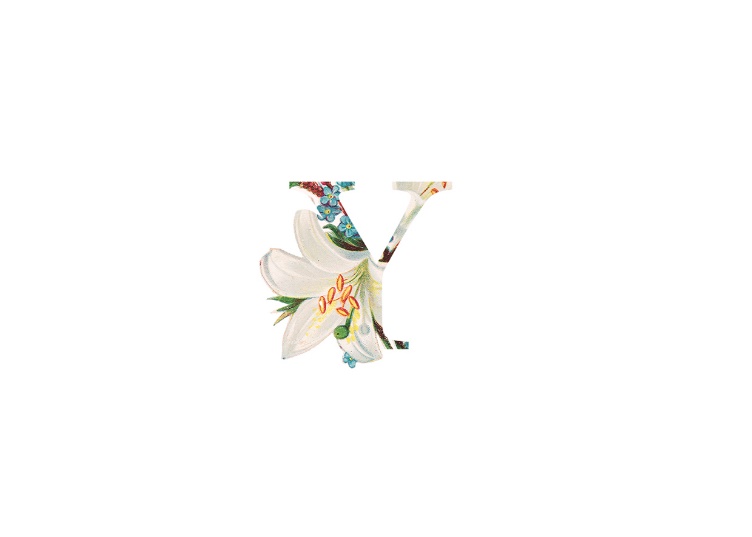 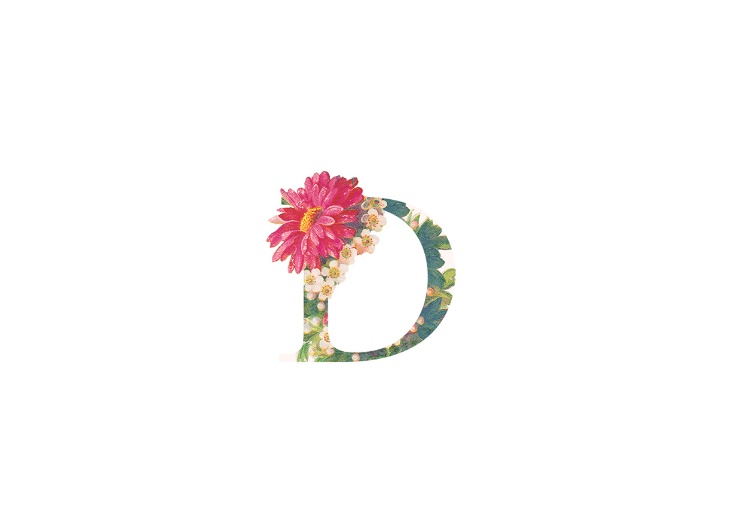 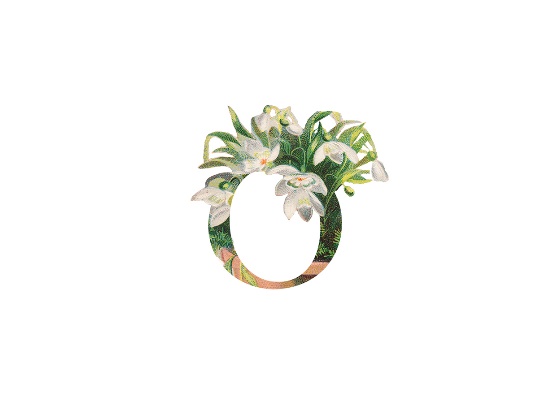 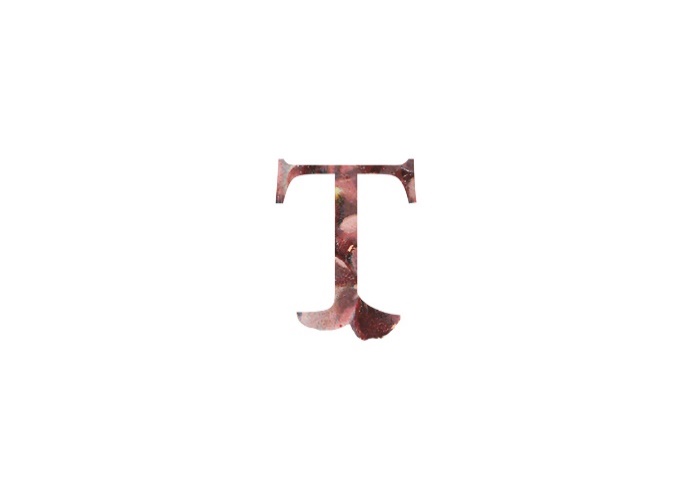